The Cenozoic
 The magmatic madness ends
 Erosion begins
Peneplain formation
Basin and Range normal faulting
Glaciation
[Speaker Notes: Mesozoic magmatic madness ends in the Cenozoic.]
Western Intrusive Suite
Tuolumne Intrusive Suite
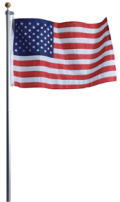 North American Plate
NEVADAN OROGENY
Farallon Plate
[Speaker Notes: As it did during the Nevadan Orogeny, the Farallon Plate continued to subduct under North America …]
Tuolumne Intrusive Suite
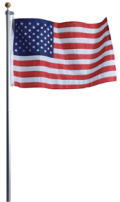 North American Plate
Farallon Plate
[Speaker Notes: … but the accelerating westward motion of the North American Plate ….]
LARAMIDE OROGENY
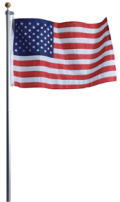 North American Plate
younger crust
Farallon Plate
[Speaker Notes: … combined with ever younger and more buoyant crust arriving at the subduction zone…]
MID-CENOZOIC
LARAMIDE OROGENY
Peneplain
North American Plate
younger crust
LARAMIDE OROGENY
Farallon Plate
[Speaker Notes: … caused the uplift and erosion of the leading edge of the North American Plate. By the Mid-Cenozoic erosion had exposed the Sierra Nevada Batholith and a vast peneplain sloped towards the ocean.]
Peneplain
Merced River
[Speaker Notes: Across this peneplain the Merced and several other Sierra Nevada rivers flowed. Because the gradient was very low, these rivers did little down-cutting.]
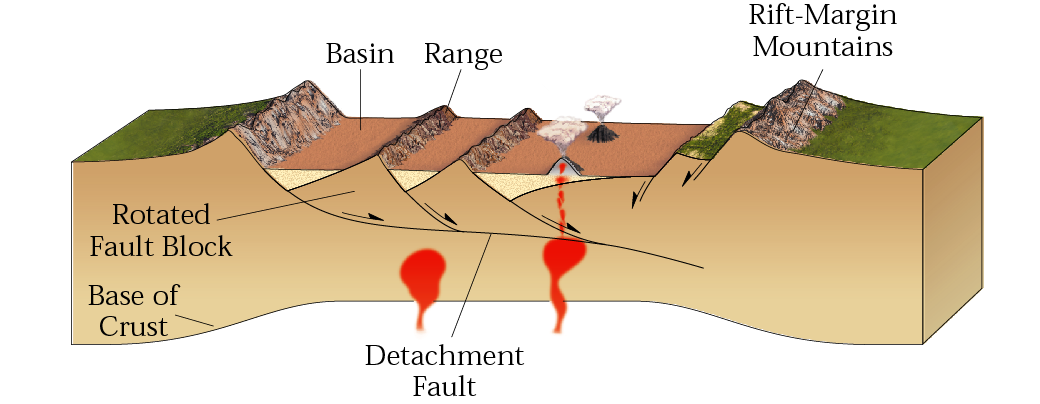 Marshak, EARTH  (Norton, 2005)
BASIN AND RANGE PROVINCE
Parks and Plates
©2005 Robert J. Lillie
[Speaker Notes: But that will change considerably when the arrival of the Pacific Plate at the trench changes stress patterns from compression to shear stress and extension. Not only did this event initiate the formation of the Basin and Range Province …]
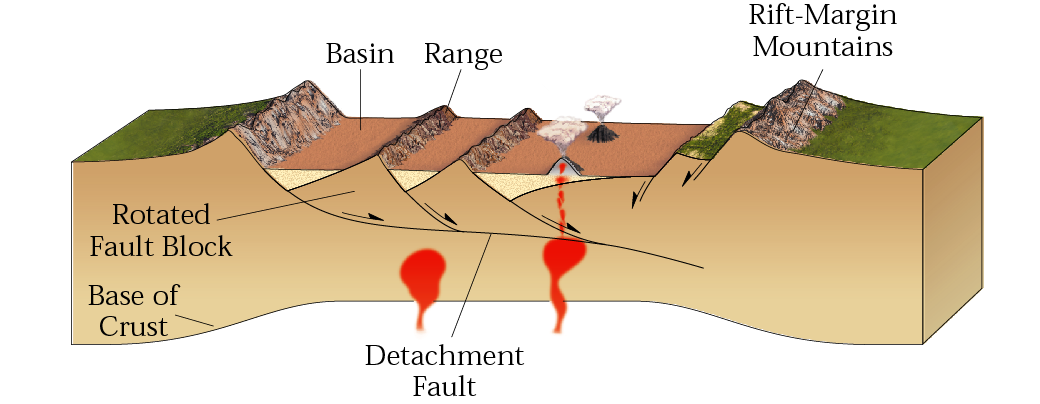 Marshak, EARTH  (Norton, 2005)
Sierra Nevada
Parks and Plates
©2005 Robert J. Lillie
[Speaker Notes: … but at the same time the entire Sierra Block uplifts along a regional-scale normal fault.]
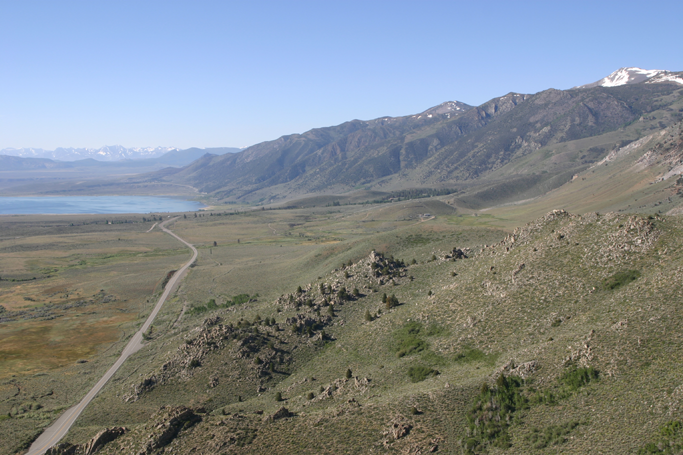 Robert J. Lillie
Yosemite National Park
Fault Escarpment
Mono Lakes
Parks and Plates
©2005 Robert J. Lillie
[Speaker Notes: That creates a steep fault escarpment bordering the Basin and Range Province on the east side of the Sierra Nevada, …]
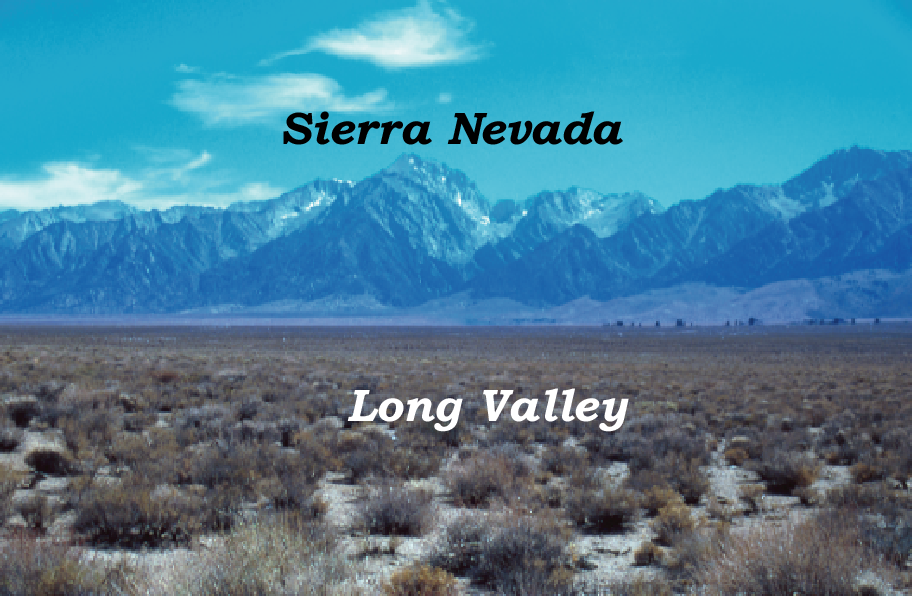 Robert J. Lillie
Eastern edge of
Yosemite National Park, California
Fault Escarpment
Parks and Plates
©2005 Robert J. Lillie
[Speaker Notes: … and an arrangement similar in appearance to the Grand Tetons.]
Gradient 
only slightly increased
Gradient 
greatly increased
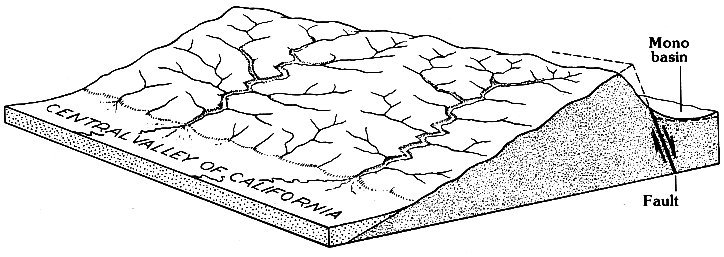 11,000m
[Speaker Notes: At 11,000 meters, displacement on the Sierra fault is much less than on the Teton Fault, but that uplift is very young and it has been accelerating. Uplift tilted the Sierran Block to the west, greatly increasing stream gradient for the main east-west flowing streams like the Merced, but it had much less effect on the more north-south oriented tributaries.]
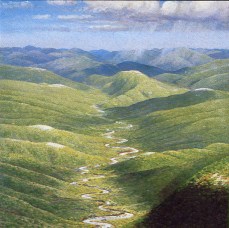 Pre-uplift Merced River 50 million years ago
[Speaker Notes: This caused the old, relatively stable Merced River …]
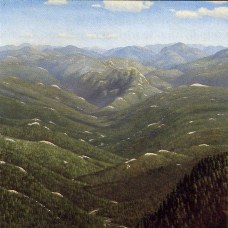 Early-uplift Merced River 10 million years ago
[Speaker Notes: … to down-cut into its canyon…]
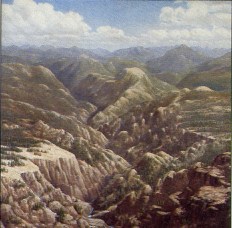 Late-uplift Merced River 3 million years ago
hanging valley
[Speaker Notes: … and to a much lower elevation along the high gradient main channel relative to its low gradient tributaries. The smaller, less down-cut tributaries dropped-off steeply where they entered the main canyon, forming “hanging valleys”.]
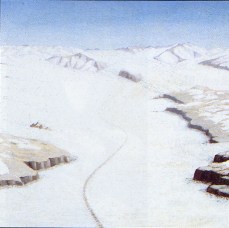 Yosemite Valley
1 million – 250,000 years ago
[Speaker Notes: Pleistocene glaciation will accentuate this relationship …]
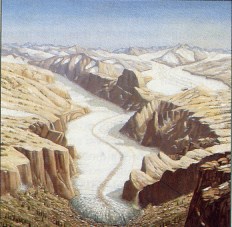 Yosemite Valley
30,000 years ago
[Speaker Notes: … as large glaciers have far more erosive power than small glaciers.]
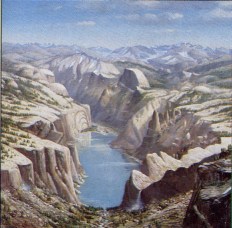 Yosemite Valley
10,000 years ago
hanging valley
[Speaker Notes: Although hanging valleys are certainly a characteristic feature of glaciated landscapes, the exceptional drop-offs of Yosemite’s are in part due to pre-existing hanging valleys created by river erosion.]
Uplift caused erosion and unloading
[Speaker Notes: All that uplift and erosion unloaded the weight of 1000’s of meters of rock overlying the plutons.]
Joints
Master
 Lesser
 Sheet
[Speaker Notes: The resultant reduction in pressure was one of the main reasons for the formation of joints within the plutonic rocks. Joints are rock fractures along which no displacement has taken place. Three joint types occur in Yosemite National Park and they play a major role in the development of many of the park’s landforms. Master joints are regional in extent, but widely spaced.]
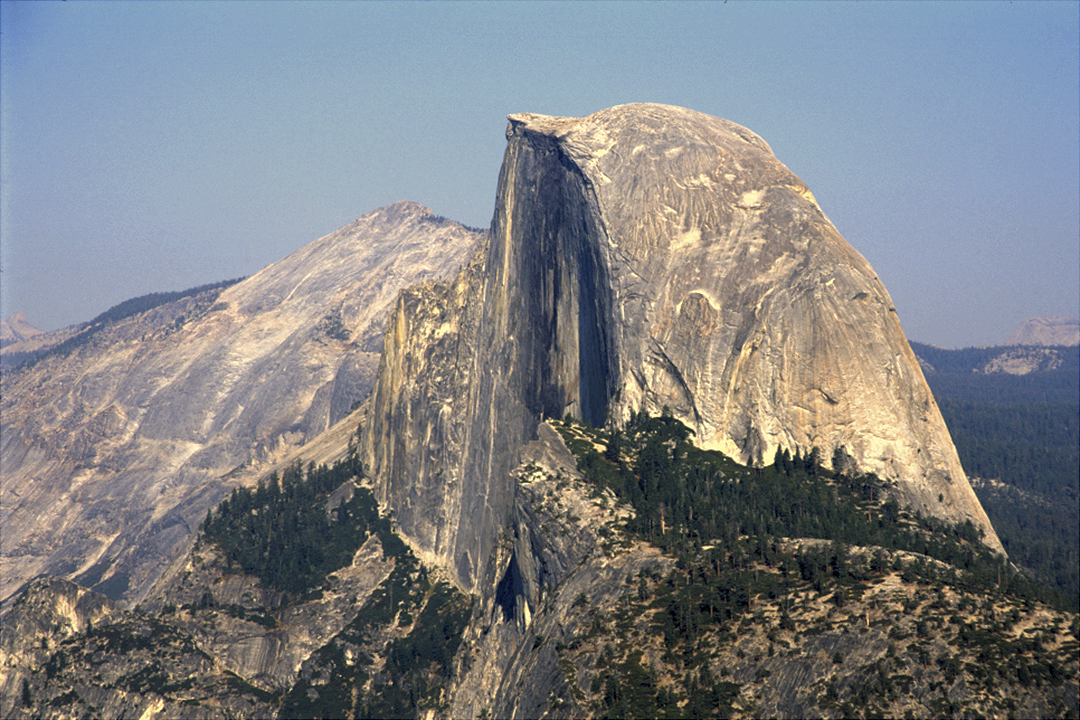 Mother of all master joints
[Speaker Notes: Half Dome’s near-vertical north face is a prime example of a master joint. Such joints probably are related to regional tectonic stress.]
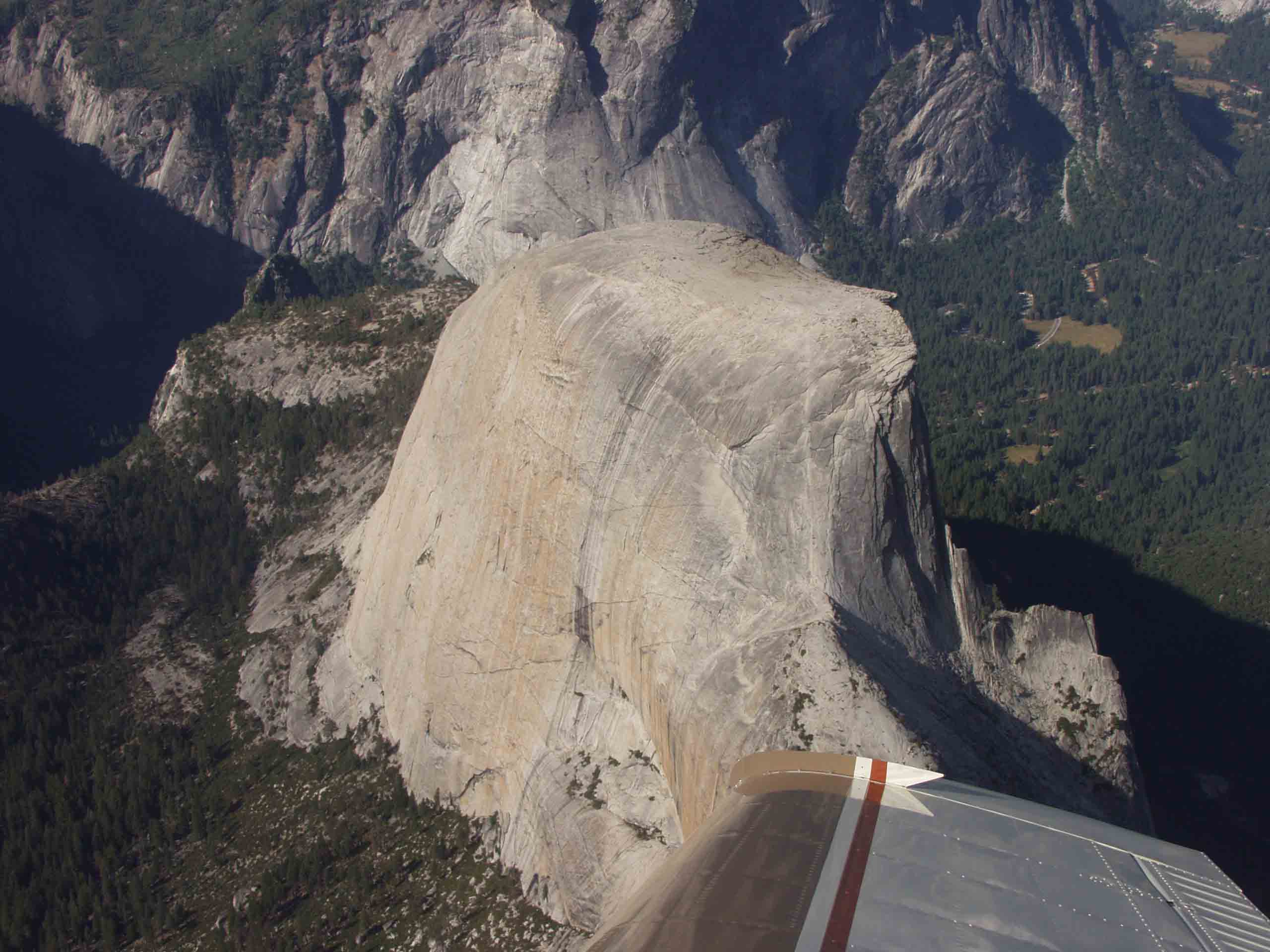 Master joint
[Speaker Notes: From this rarely seen aerial perspective of Half Dome you can see a second master joint shaping its back side.]
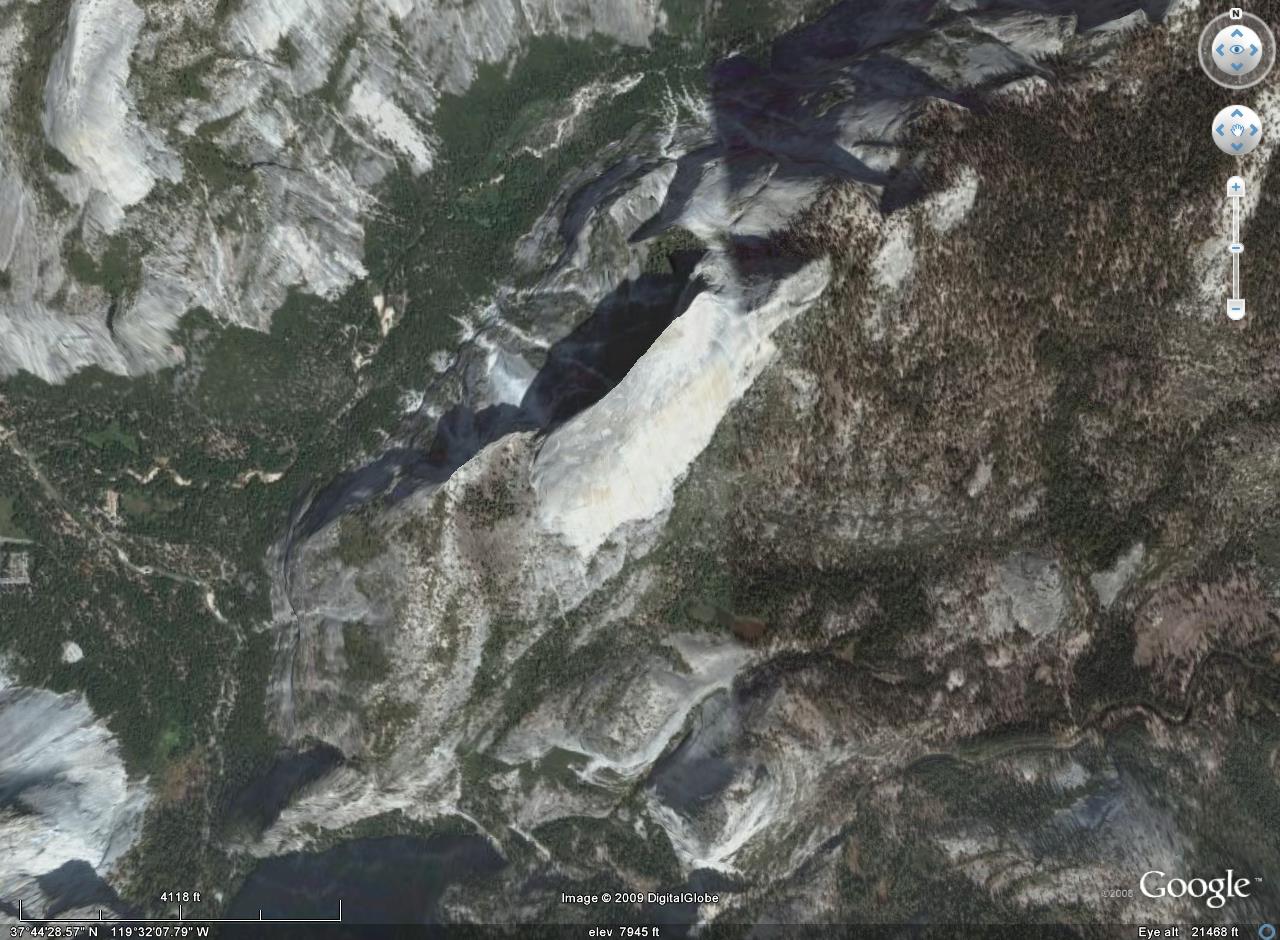 Master joints
[Speaker Notes: Looking straight down Half Dome you can see how its shape is not truly dome-like but, rather, is distinctly elongated parallel to the master joints.]
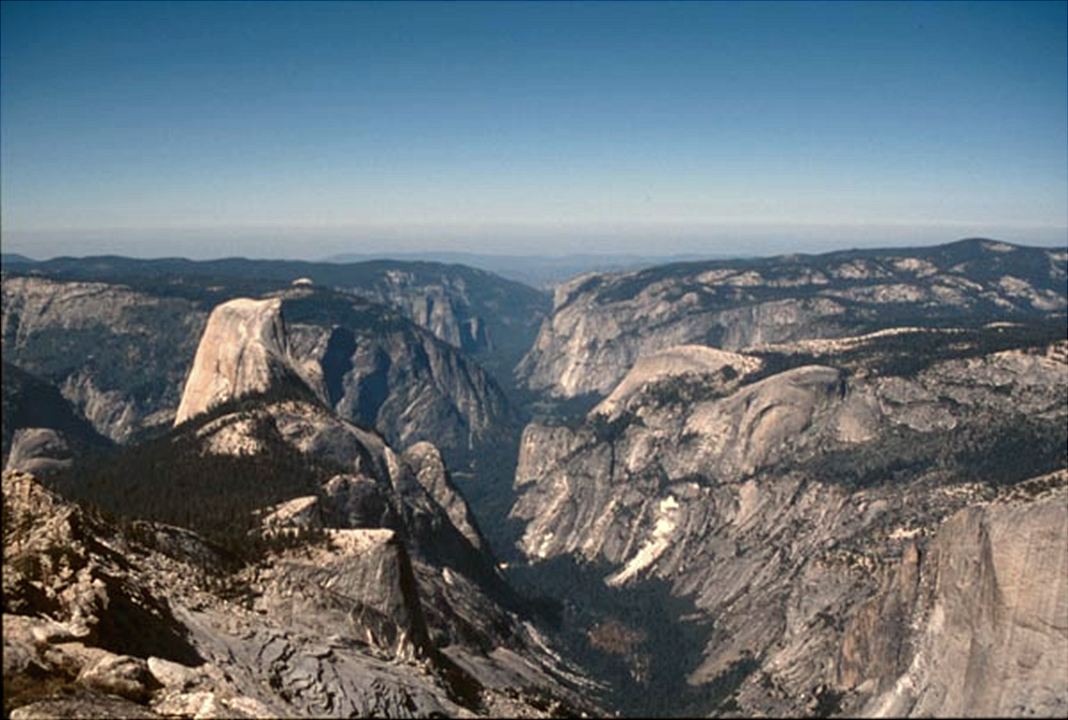 Lesser joints
[Speaker Notes: A complex system of more closely-spaced, “lesser joints” lie buried beneath the valley’s sediments, weakening the rock and facilitating both stream and glacial erosion. Such joints can form by contraction associated with pluton cooling.]
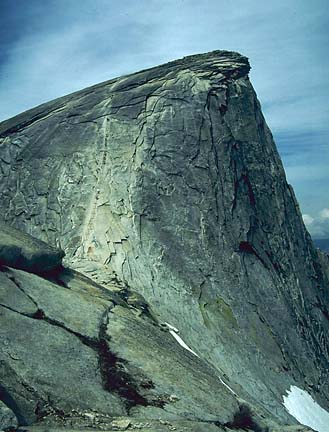 Sheet Joints
[Speaker Notes: The third type of joint, the skin-like “sheet joints” are most obvious on the top of Half Dome, …]
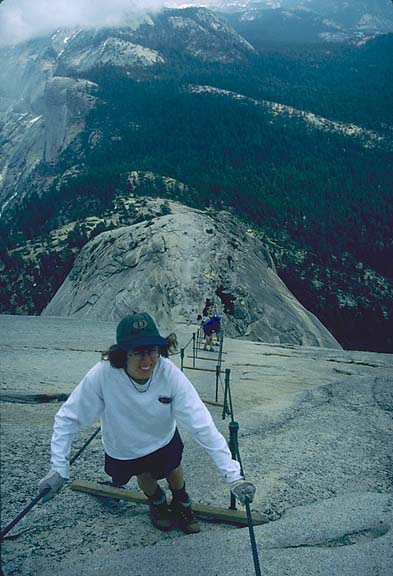 [Speaker Notes: … which can be accessed via the infamous cable route. From this perspective you can see that Half Dome is more of a rounded-off vertical slab rather than a semi-circular dome.]
Concentric sheet joints on Half Dome
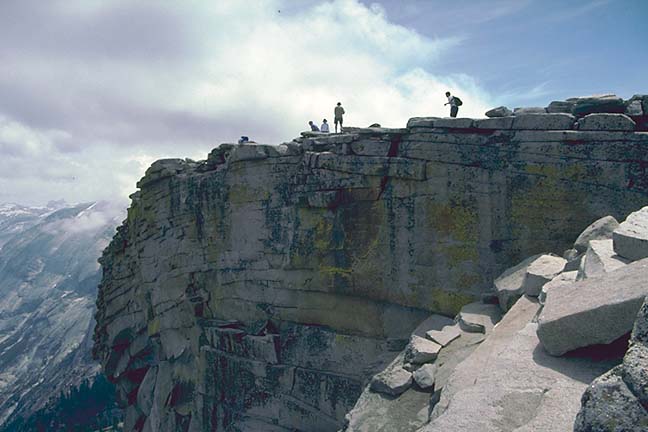 [Speaker Notes: The rounding is due to the action of sheet joints which are prominent on the top of Half Dome. Sheet Joints form from expansion due to pressure release as erosion removes the massive weight of rock that once sat on top of the plutons.]
Concentric sheet joints on Half Dome
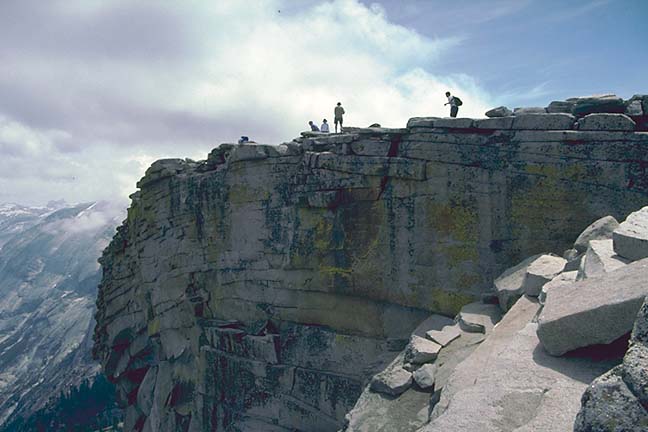 less pressure
more pressure
[Speaker Notes: Because the pressure reduction on the top of the pluton is greater than in the pluton’s interior, …]
Concentric sheet joints on Half Dome
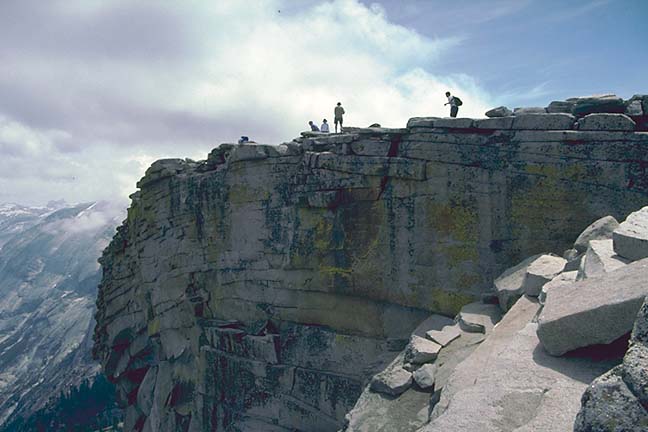 more expansion
less expansion
[Speaker Notes: … the amount of expansion is greatest near the surface. To accommodate the differential expansion, sheet joints therefore form parallel to the surface in a concentric onion-like arrangement.]
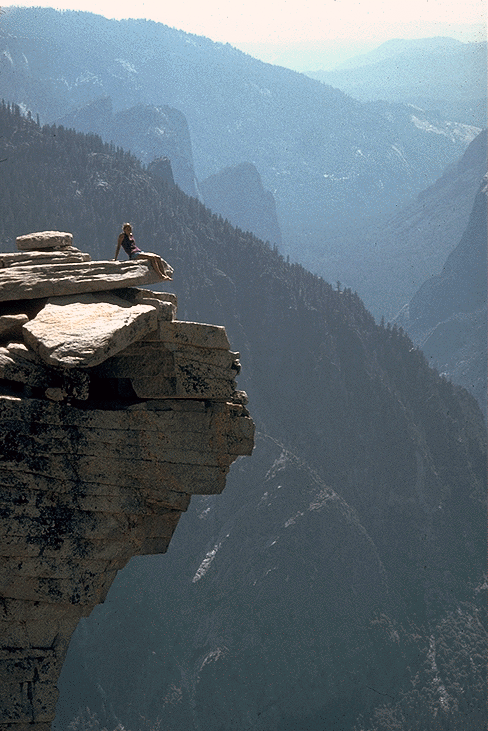 The 
“Diving Board”
[Speaker Notes: Frost wedging and other processes widen and loosen the joint-bounded slabs until they eventually slide off …]
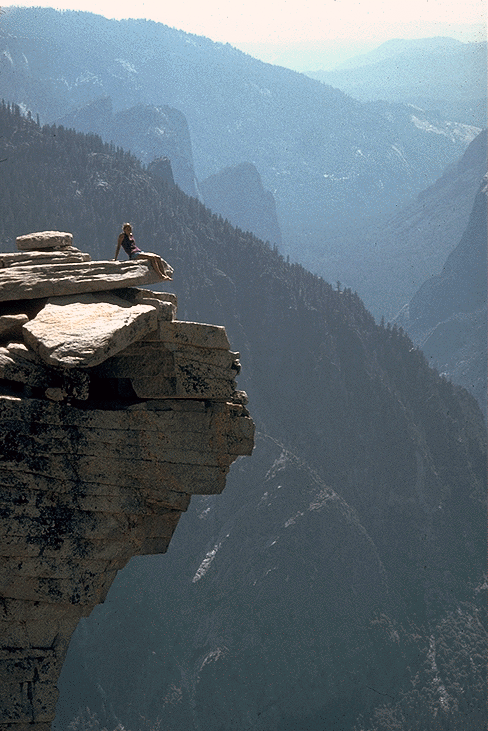 Huh?
!!!
The 
“Diving Board”
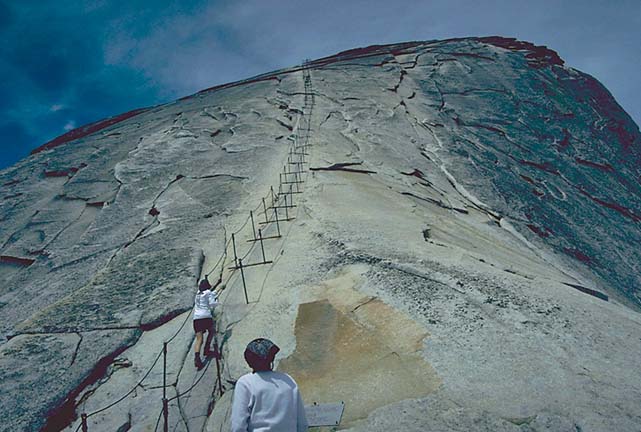 Exfoliating slab
[Speaker Notes: … in a process called exfoliation. Exfoliation ultimately smoothes and rounds the exposed plutons ….]
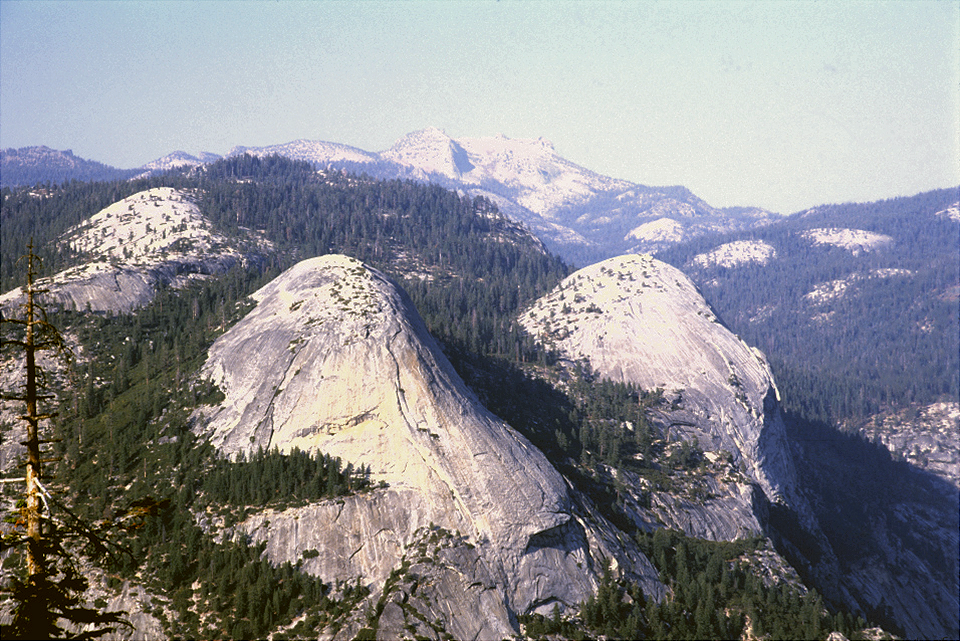 Exfoliation Domes
[Speaker Notes: … forming exfoliation domes.]
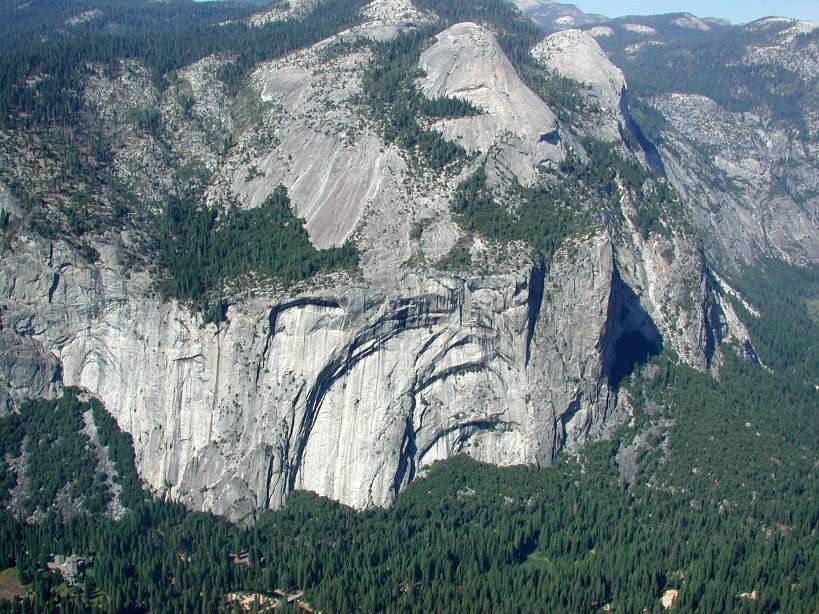 North Dome
[Speaker Notes: These lie just north of Half Dome hence the name “North Dome”.]
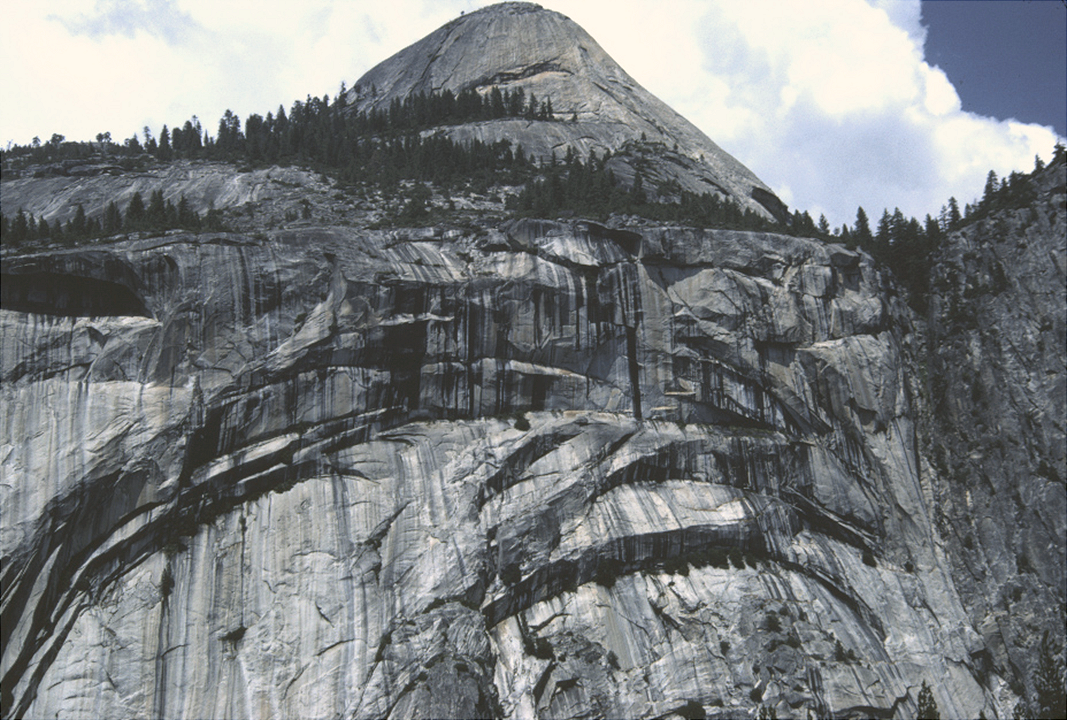 North Dome
Royal Arches
[Speaker Notes: Below North Dome lie the great sheet joints known as the Royal Arches. These are somewhat special sheet joints in that they formed in response to the release of pressure on the wall of the valley as glacial erosion of the valley removed the confining pressure on these rocks. Nonetheless, they ultimately have the same rounding affect as all sheet joints. As these great slabs spall off, North Dome will widen and blend more seamlessly into the valley slopes.]
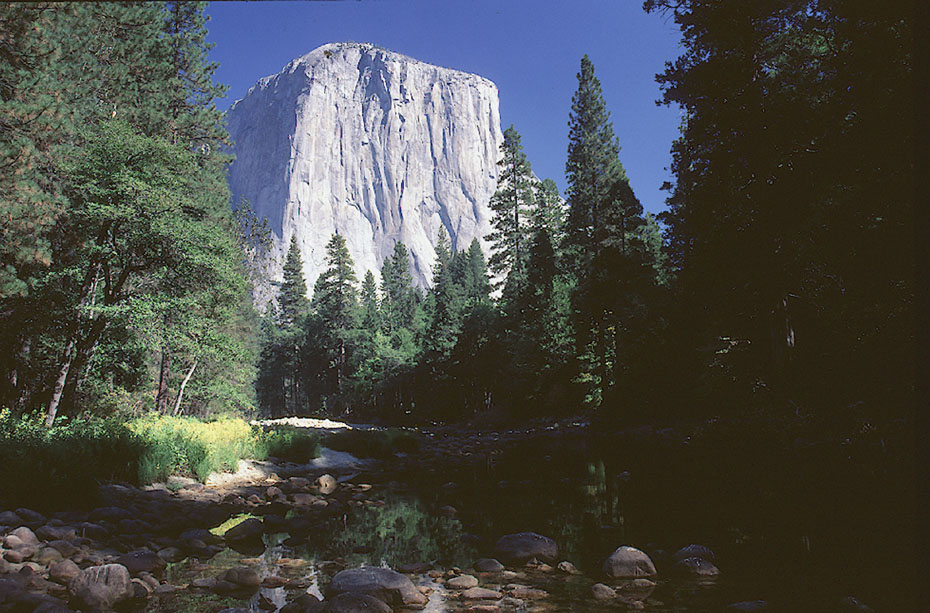 Massive, not jointed El Capitan
[Speaker Notes: The absence of jointing also controls topography. The massive, non-jointed El Capitan granite was strong enough to resist glacial erosion and support some of the highest vertical cliffs in the world.]
Glaciation
[Speaker Notes: No study of the geology of Yosemite National Park is complete without a thorough discussion of the affects of Pleistocene glaciation.]
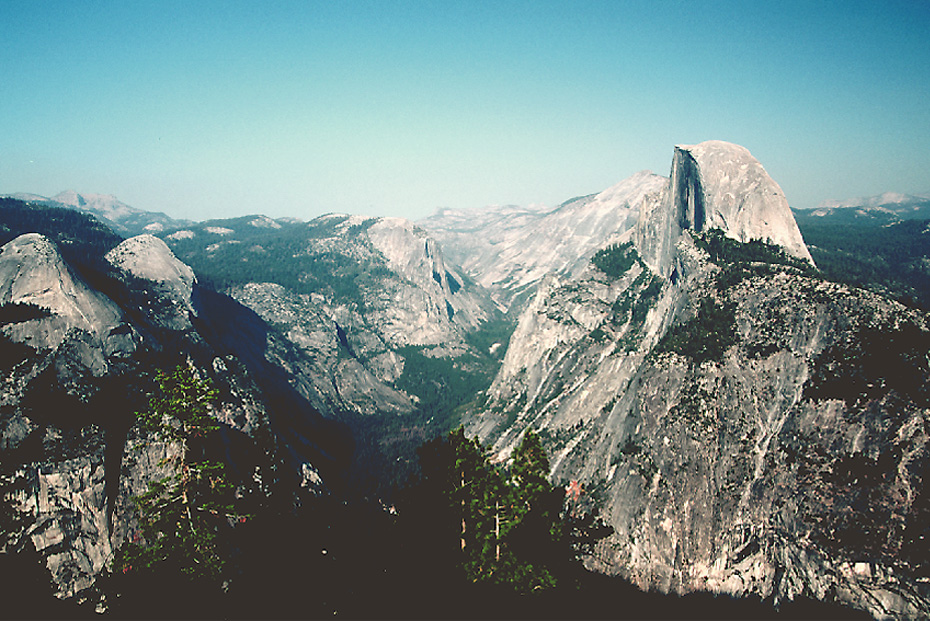 [Speaker Notes: During numerous times in the Pleistocene the entire Yosemite Valley …]
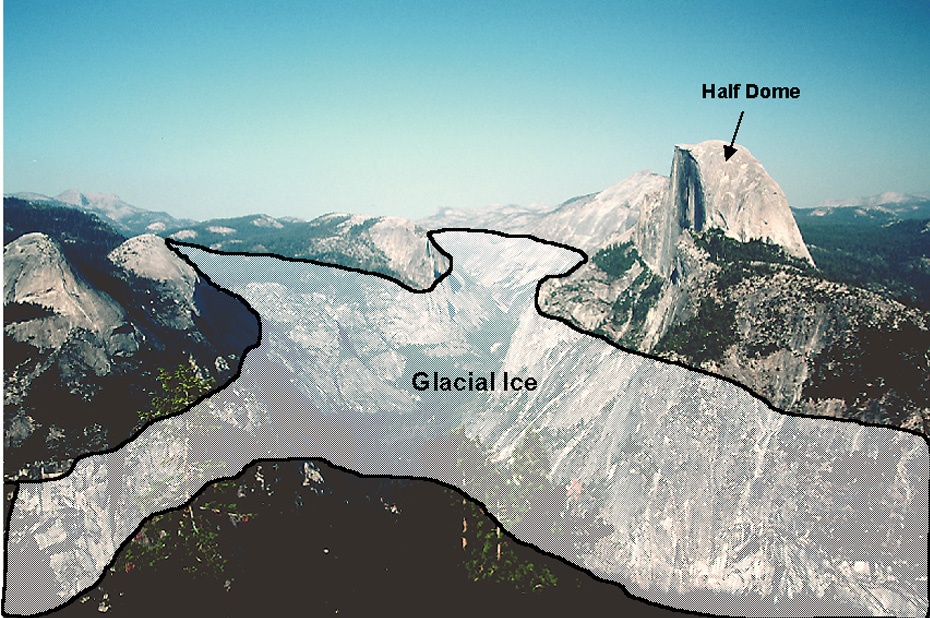 [Speaker Notes: …was covered with glacial ice.]
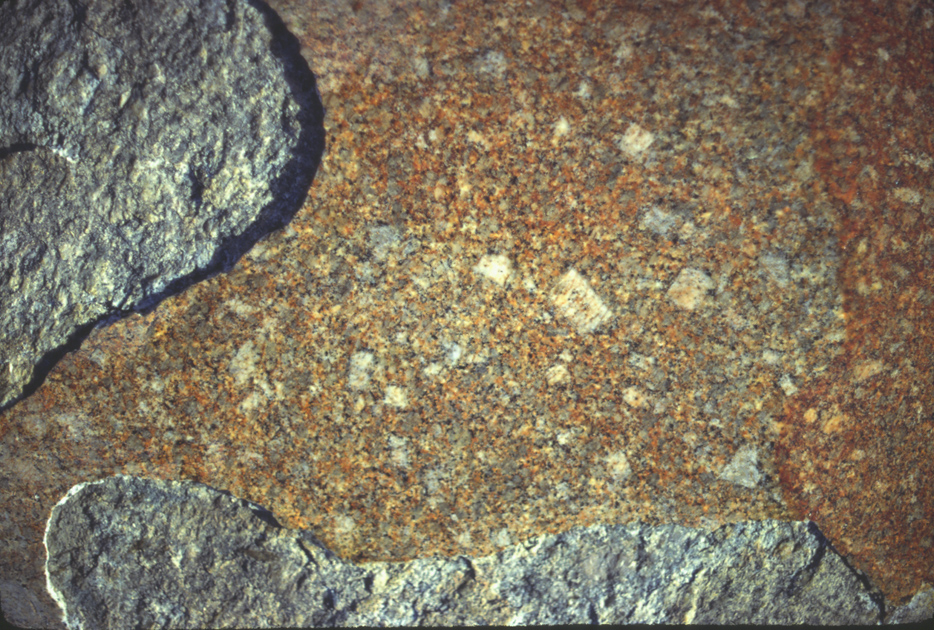 Glacial Polish
[Speaker Notes: Glacial Polish on the walls of the valley …]
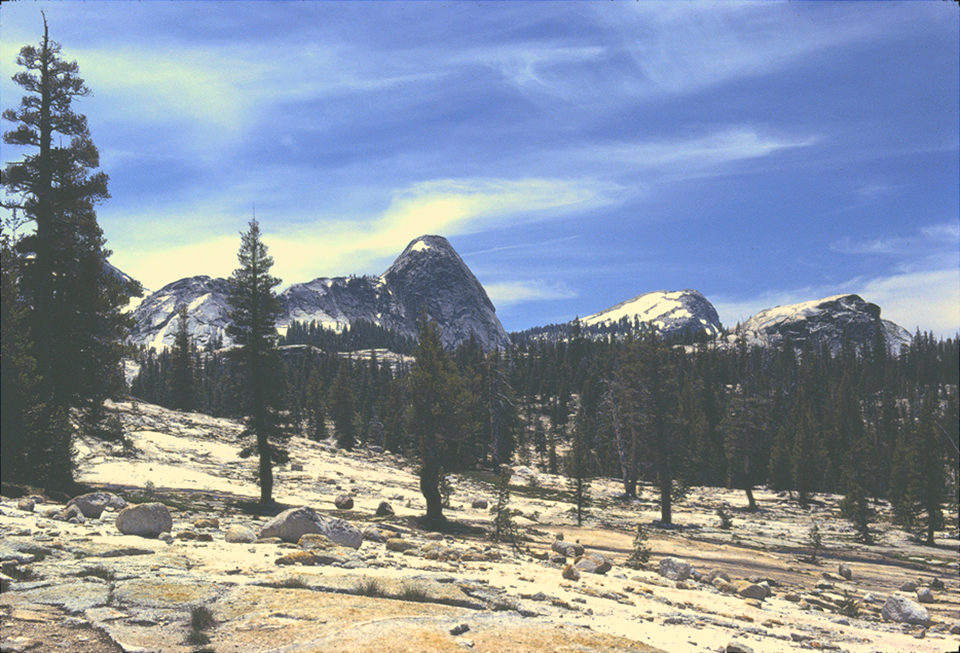 Glacial Polish
[Speaker Notes: … and importantly, above the valley rim…]
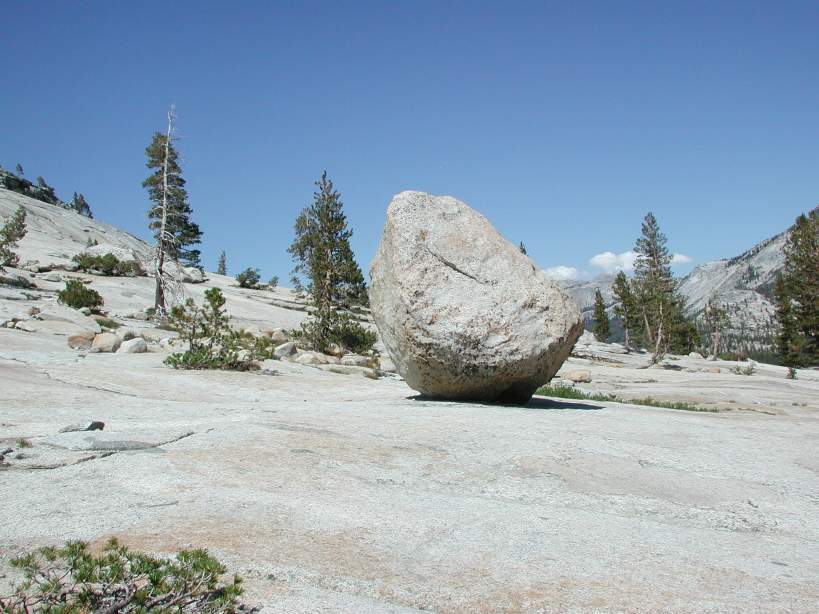 Glacial Erratic
Glacial Polish
[Speaker Notes: .. where random, ice-deposited boulders called glacial erratics rest, attest to the erosion of glaciers …]
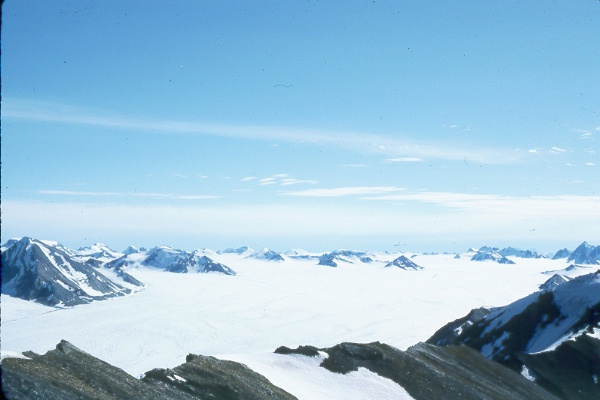 Nunataks
[Speaker Notes: … and that they spilled out from the confines of the valley on to the surrounding terrain. Ice thickness was not enough to cover the entire land surface around Yosemite and so, like this ice field in Greenland, numerous rocky peaks called Nunataks were exposed above the ice.]
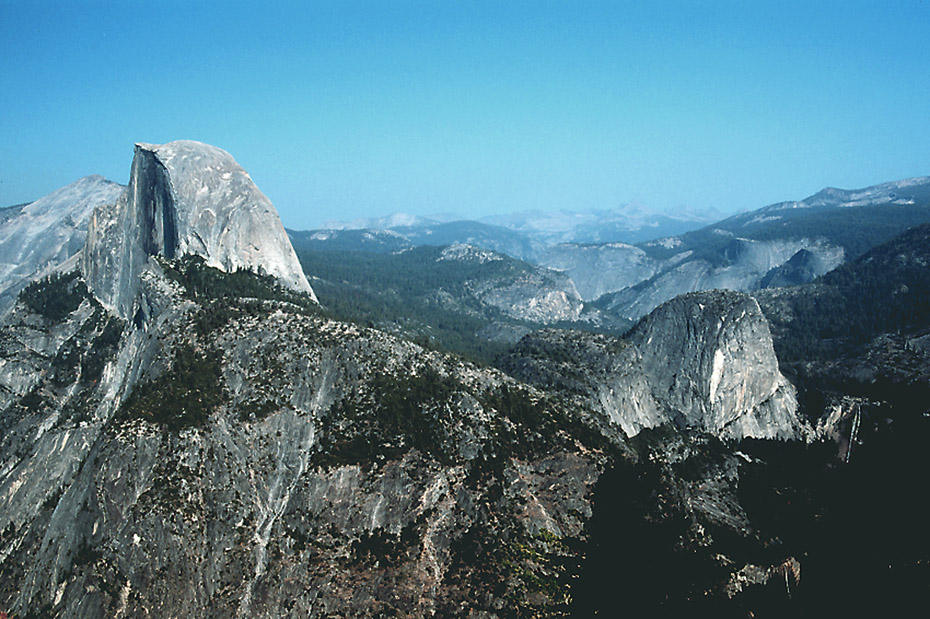 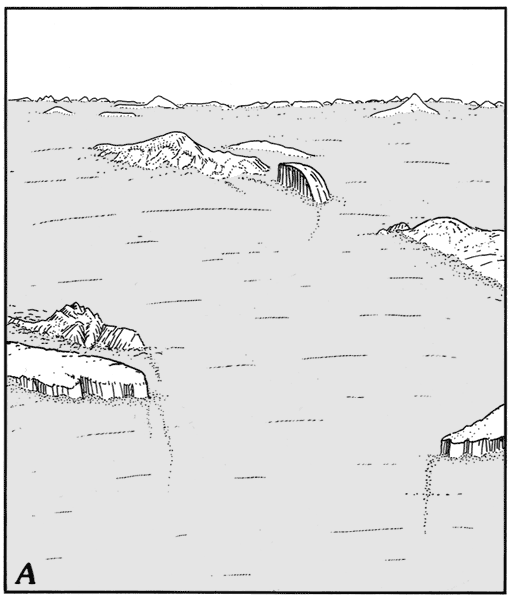 Nunatak
[Speaker Notes: Half Dome was once a Nunatak.]
Roches Moutonnées
[Speaker Notes: Roches Moutonnees are of particular interest in Yosemite.]
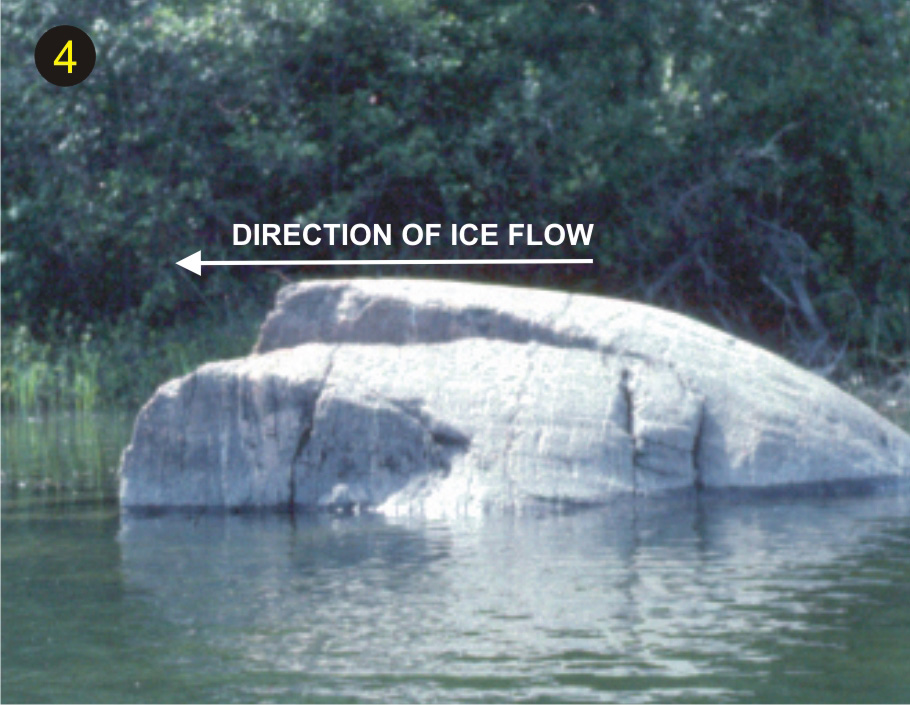 Roche Moutonnée
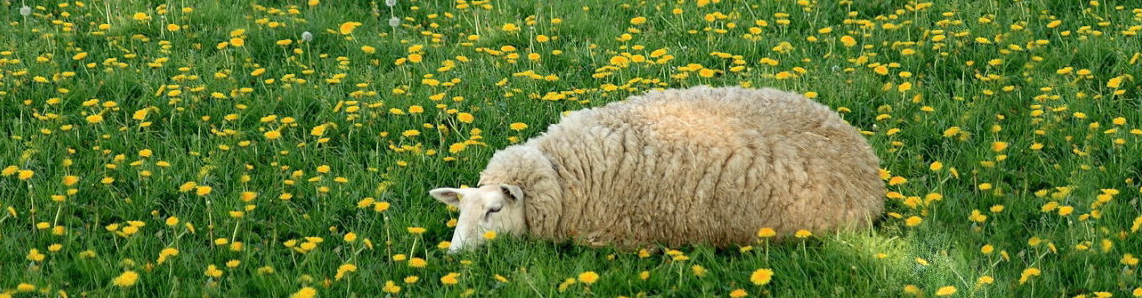 [Speaker Notes: You should remember them from our study of Isle Royale. Remember that the steep side forms as glacial ice freezes to jointed rock and “plucks” it away as the ice moves.]
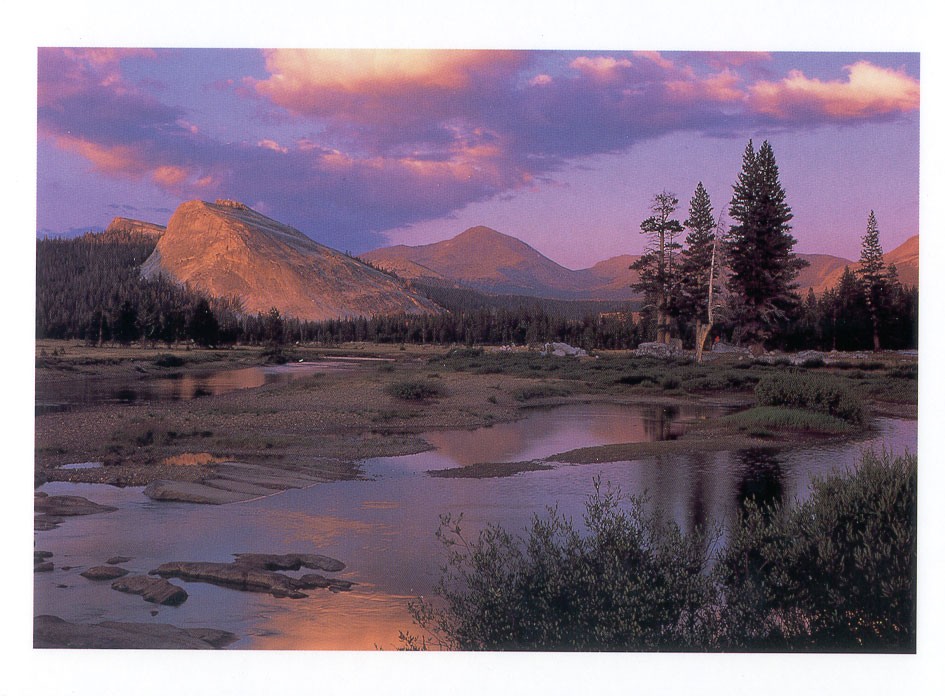 Lembert Dome
[Speaker Notes: Lembert Dome in Tuolumne Meadows is a beautiful (and huge!) example of a roche moutonnée. Can you tell which direction the glacier moved?]
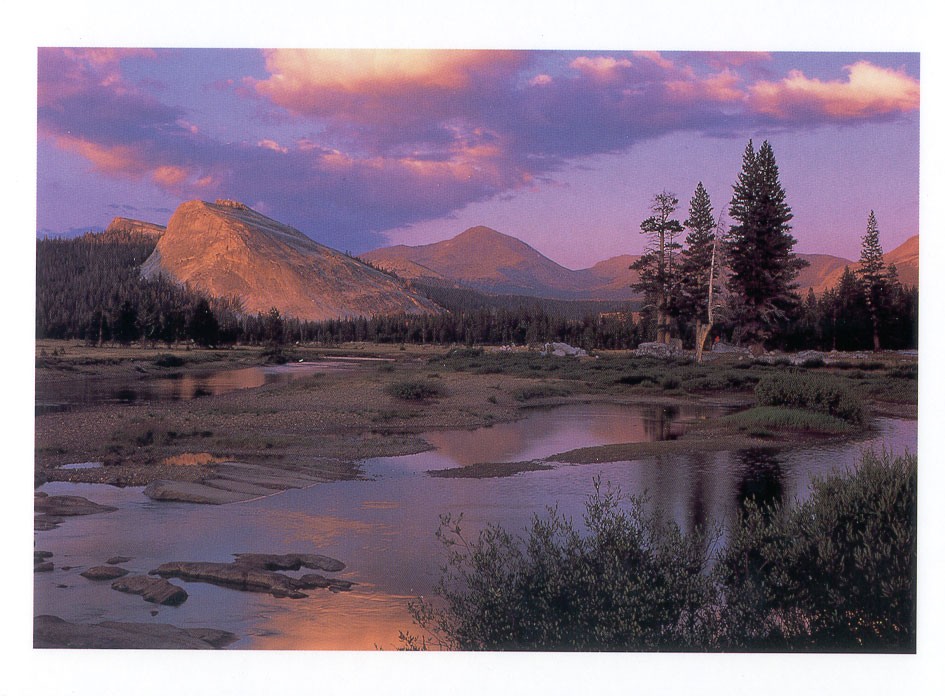 Lembert Dome
[Speaker Notes: Right to left is correct.]
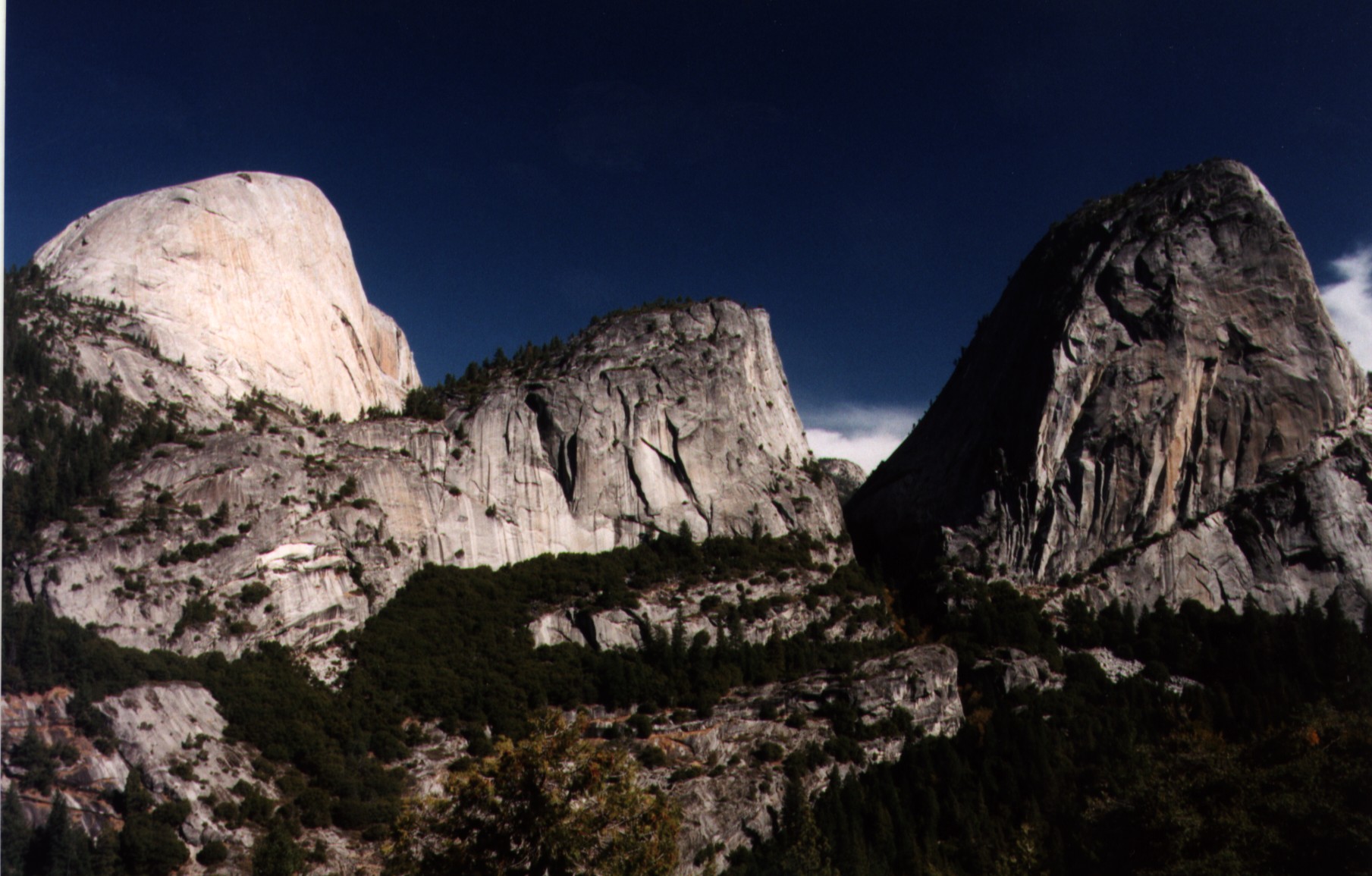 Half Dome
Liberty Cap
Mt Broderick
[Speaker Notes: Just below Half Dome lie two other good examples of roche moutonnées - Mt Broderick and Liberty Cap.]
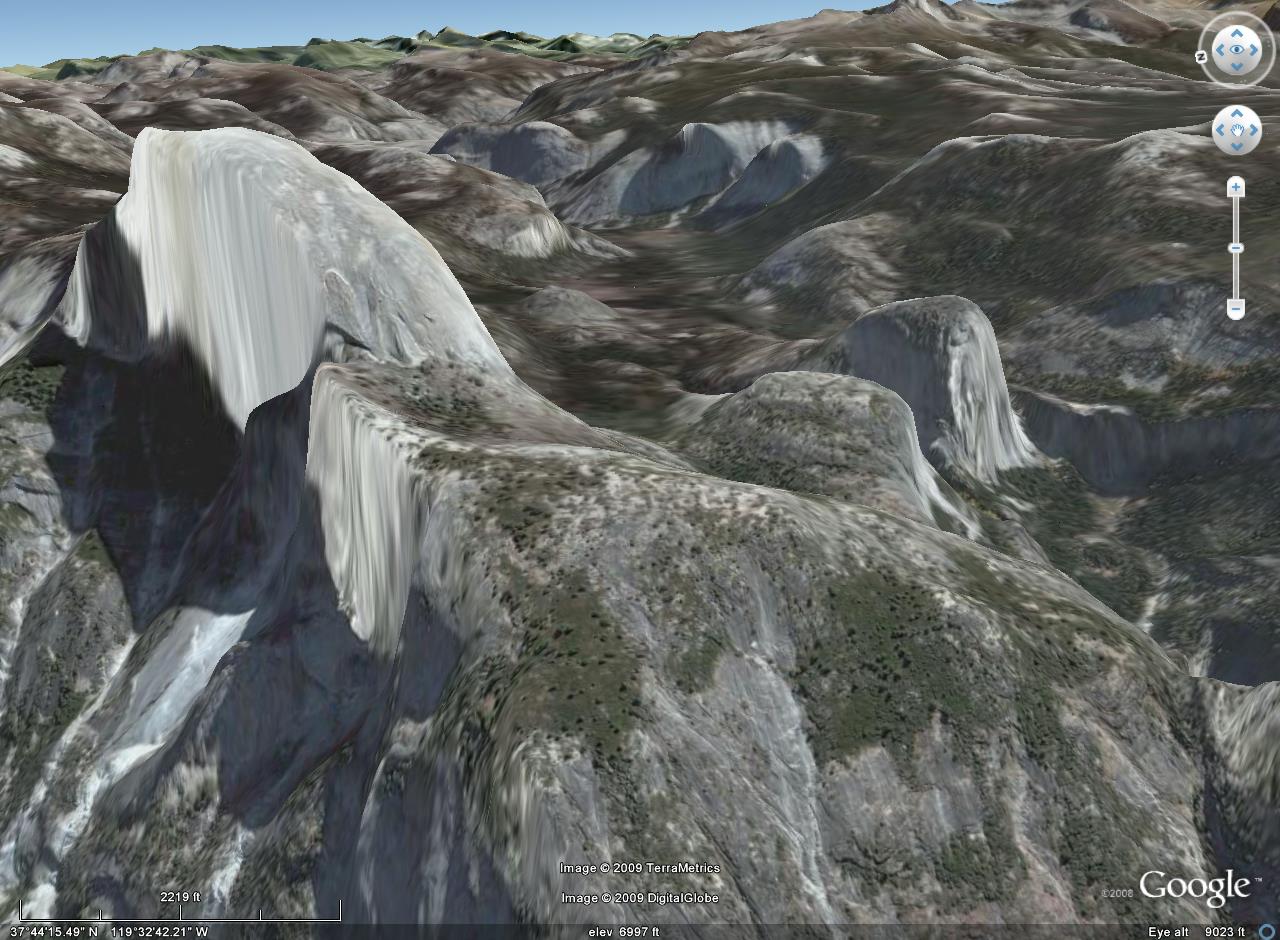 Liberty Cap
Mt Broderick
[Speaker Notes: From the right angle the characteristic roche moutonnée asymmetry is apparent.]
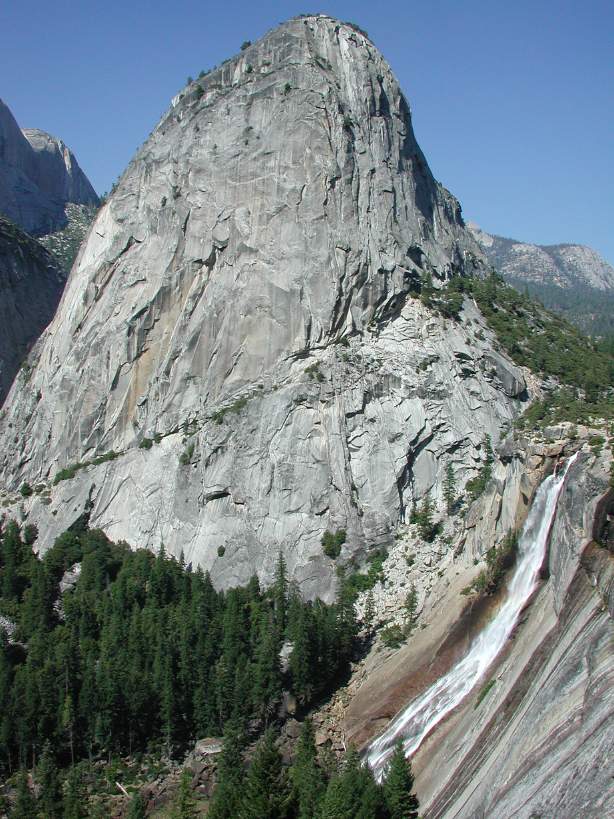 Liberty Cap
Nevada Falls
[Speaker Notes: Glacial plucking on the down flow side of Liberty Cap formed the steep drop-off down which Nevada Falls cascades.]
WATERFALL TYPES
Glacial “Staircase” Falls
Hanging Valley Falls
[Speaker Notes: Nevada Falls belongs to a type of waterfall called a glacial “staircase” fall.]
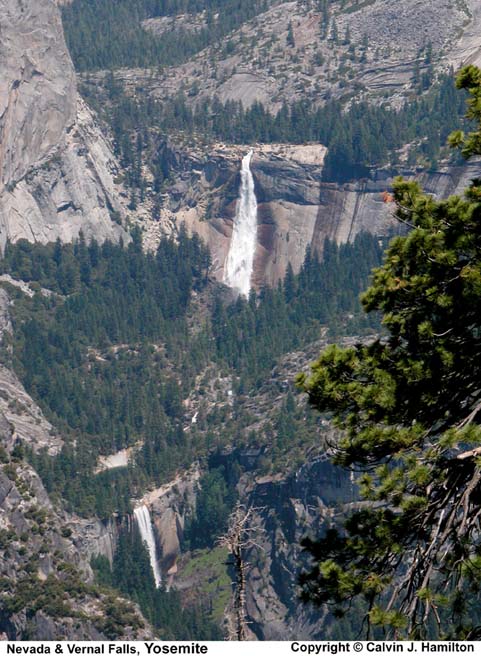 Nevada
Vernal
[Speaker Notes: Vernal Falls is part of this same “staircase”.]
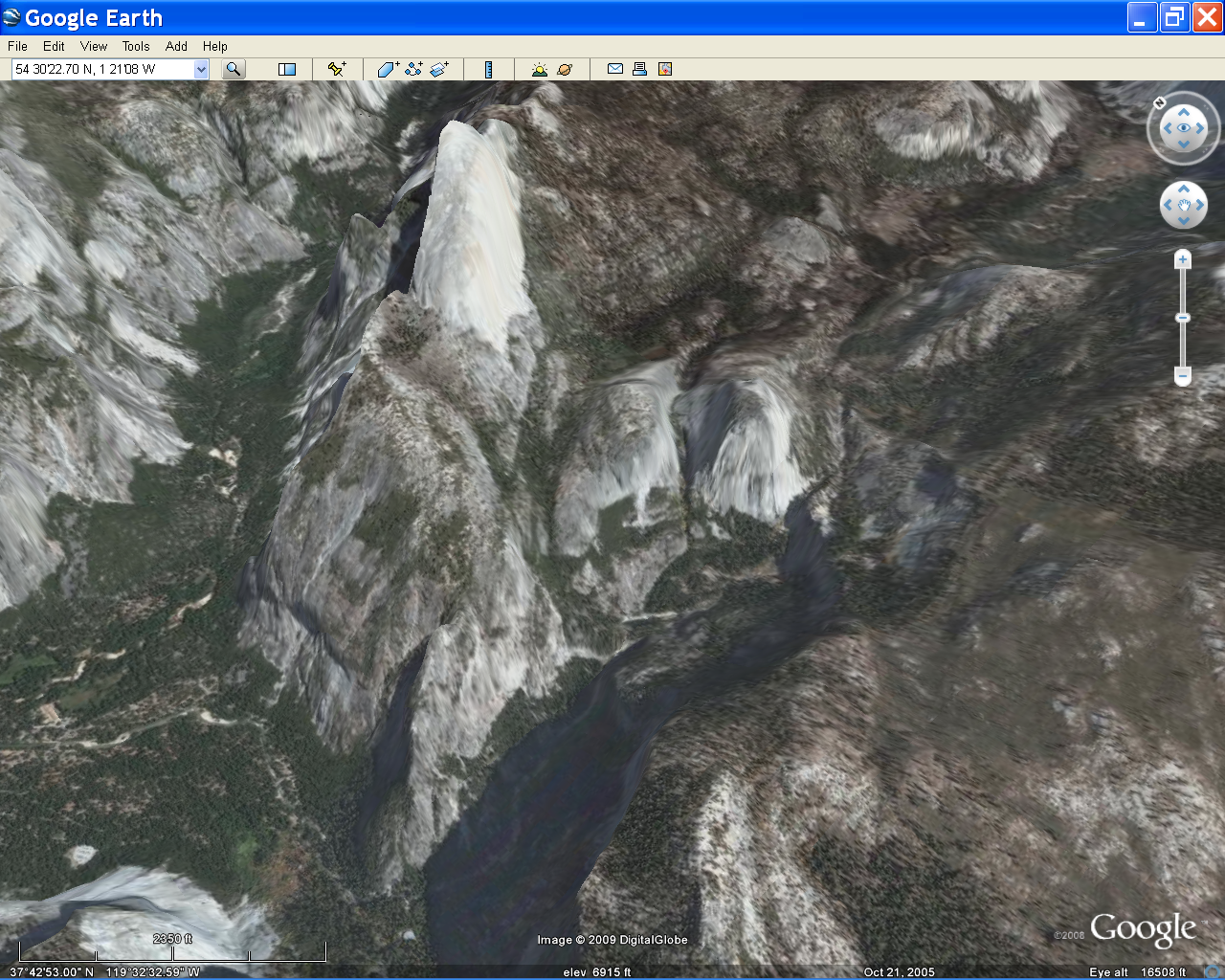 Nevada
Vernal
[Speaker Notes: If you look closely at this Google Earth view you can see that the steps that create Vernal and Nevada falls are aligned parallel to the system of master joints that were so influential in the formation of Half Dome.]
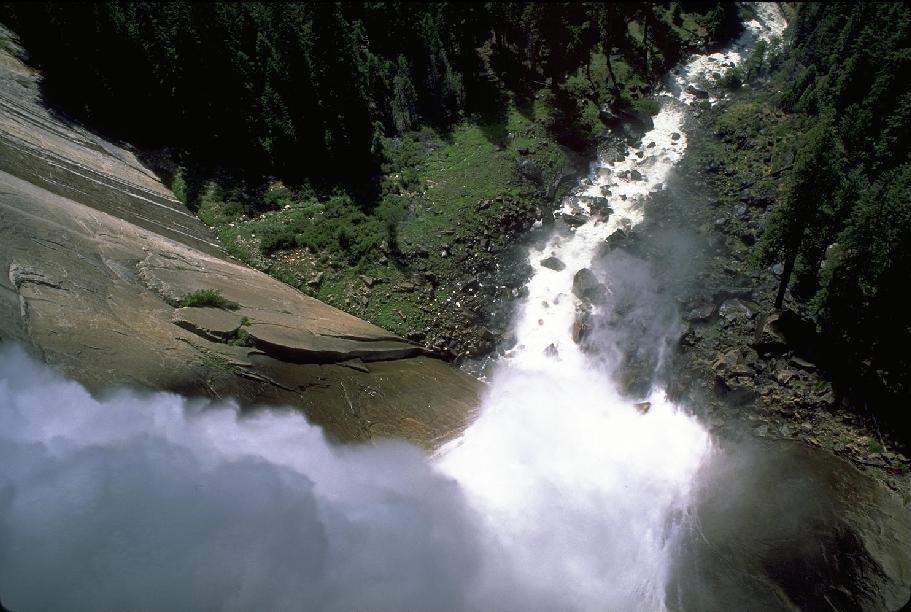 Nevada Falls
[Speaker Notes: This suicide view of Nevada Falls clearly shows the master joint surface exposed by glacial plucking.]
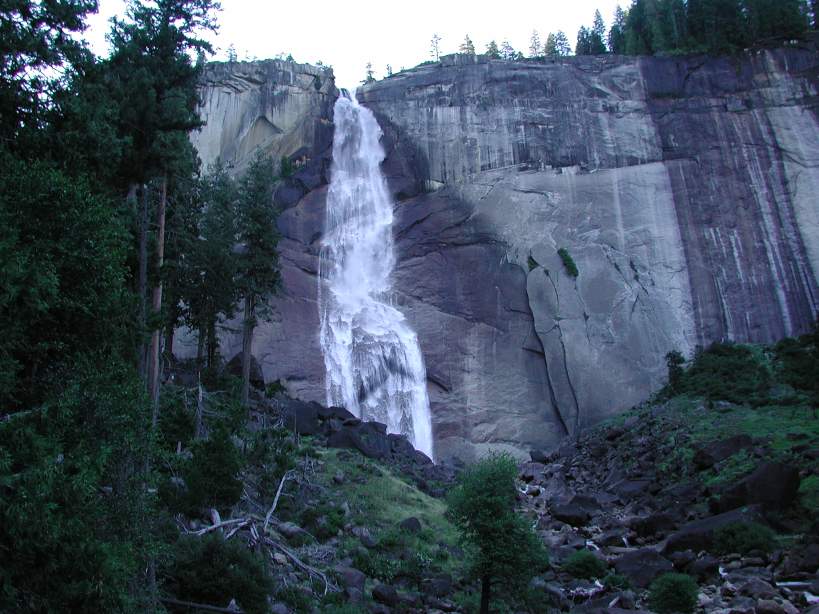 Nevada Falls
[Speaker Notes: The half-mile distance between Nevada Falls …]
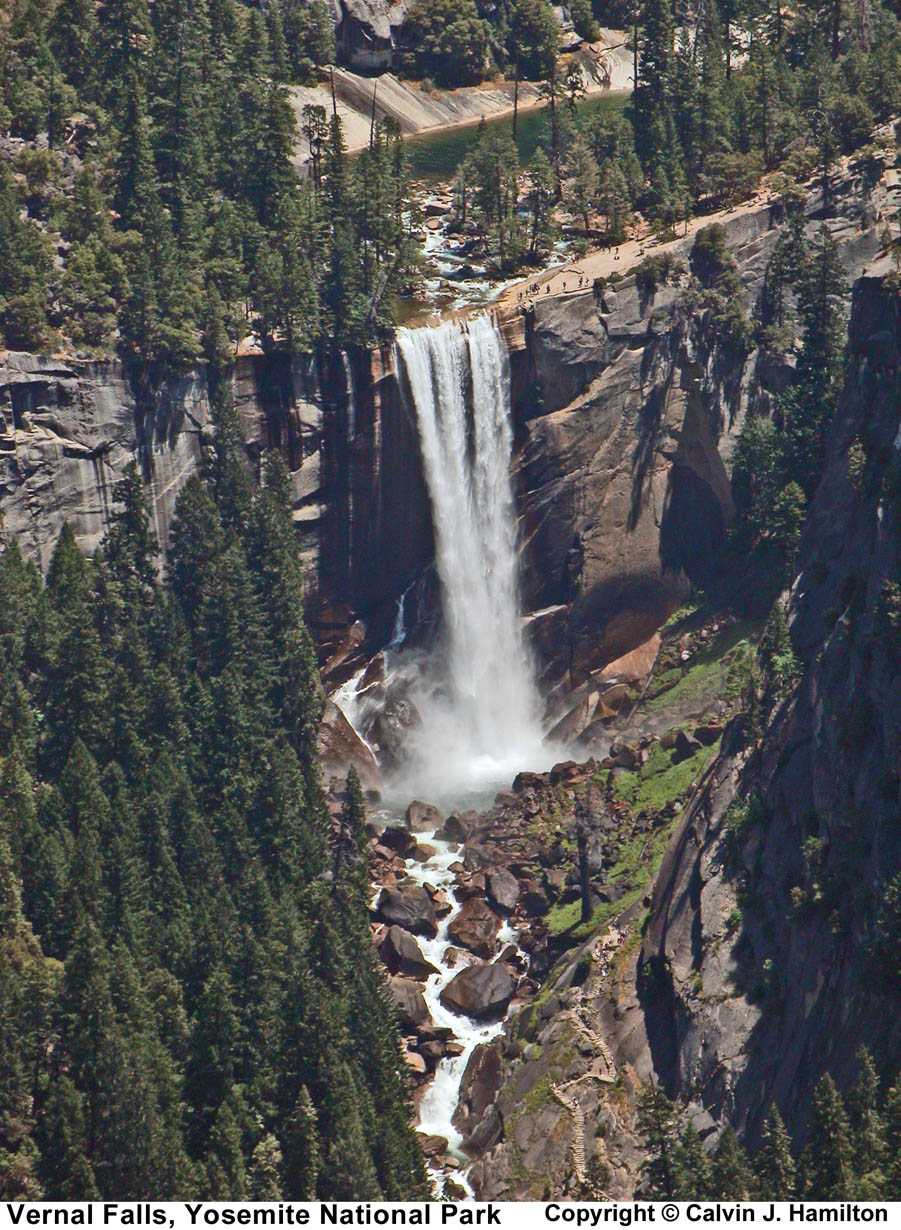 Vernal Falls
[Speaker Notes: … and Vernal Falls provides some perspective …]
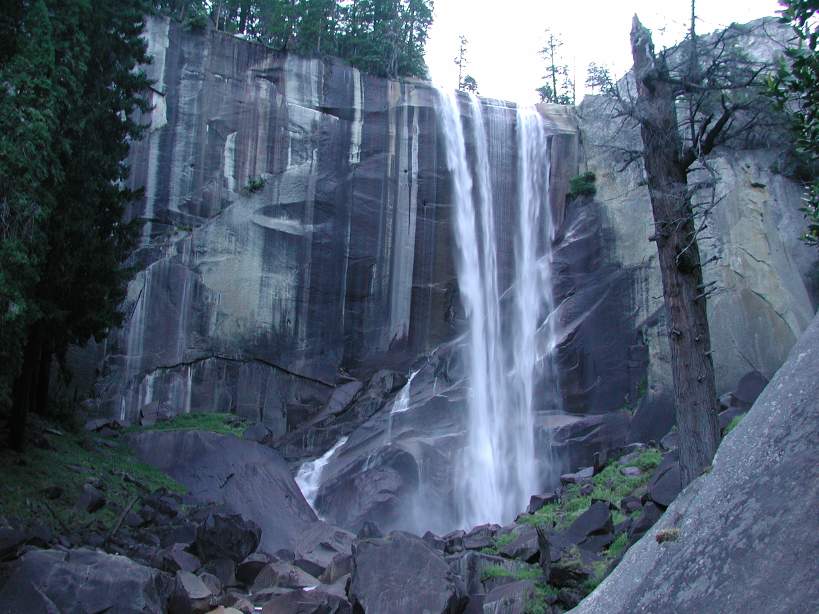 Vernal Falls Master Joint
[Speaker Notes: …on the spacing of the master joints.]
WATERFALL TYPES
Glacial “Staircase” Falls
Hanging Valley Falls
[Speaker Notes: Yosemite’s second type of waterfall issues from the much higher hanging valleys.]
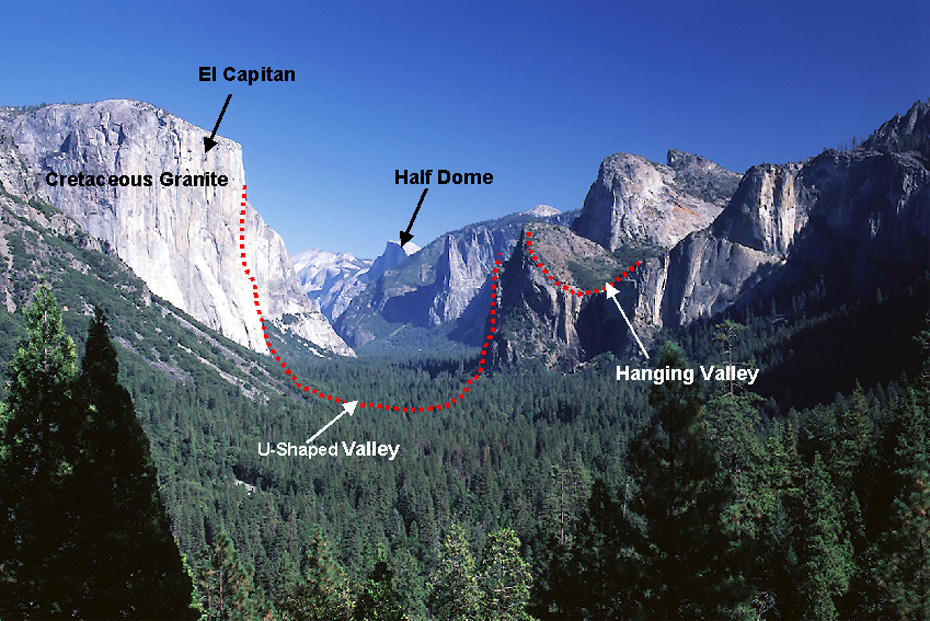 [Speaker Notes: Remember that hanging valleys form where a small glacier joins the far deeper trough of a much larger glacier.]
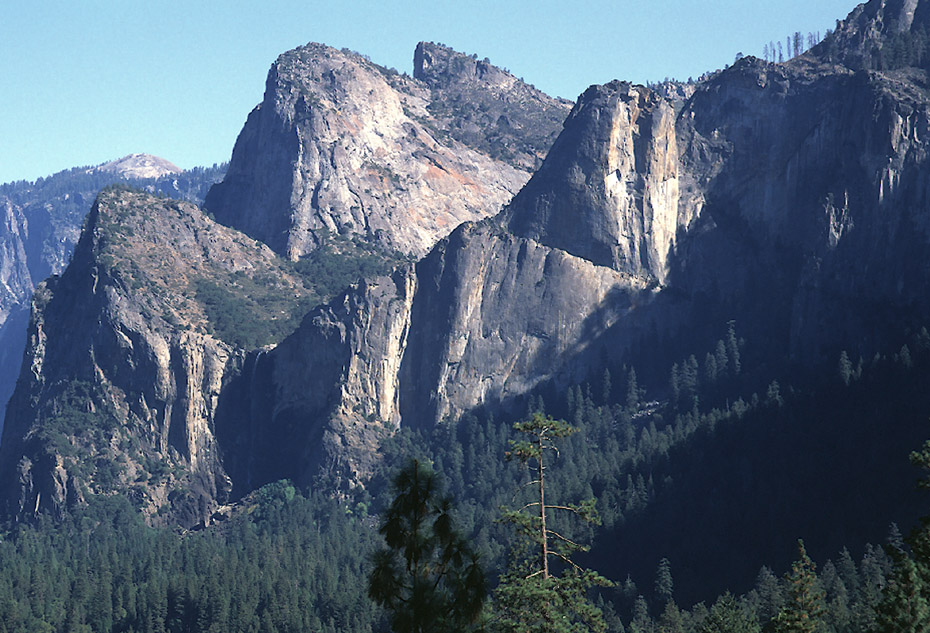 Bridal Veil Falls
[Speaker Notes: Bridal Veil Falls issues from this hanging valley and is a classic example.]
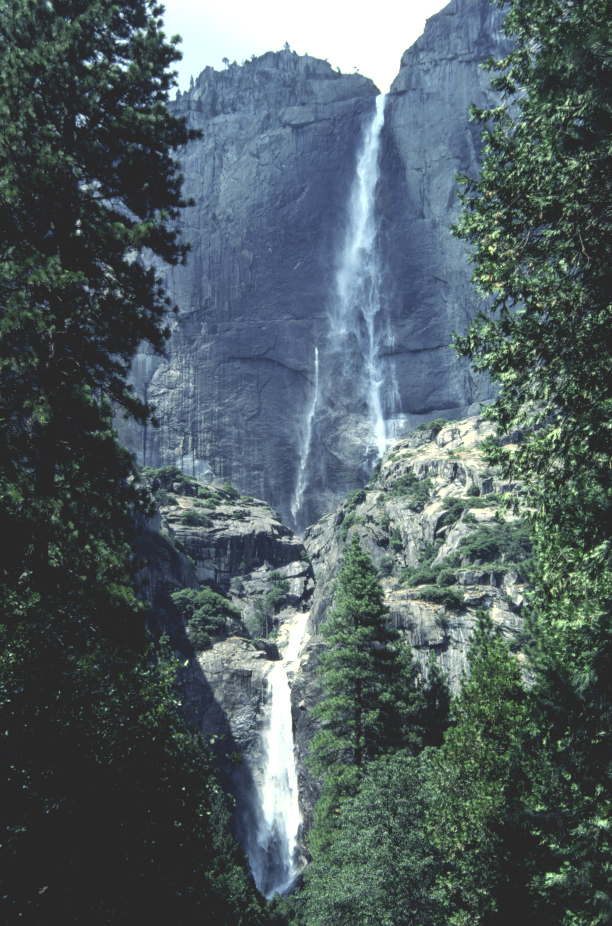 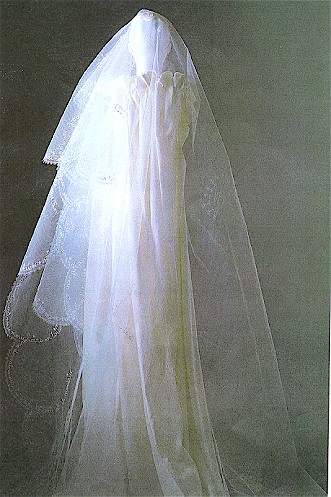 Bridal Veil
[Speaker Notes: Although one of the most popular waterfalls in the park, at 620 feet Bridal Veil is nowhere near the highest.]
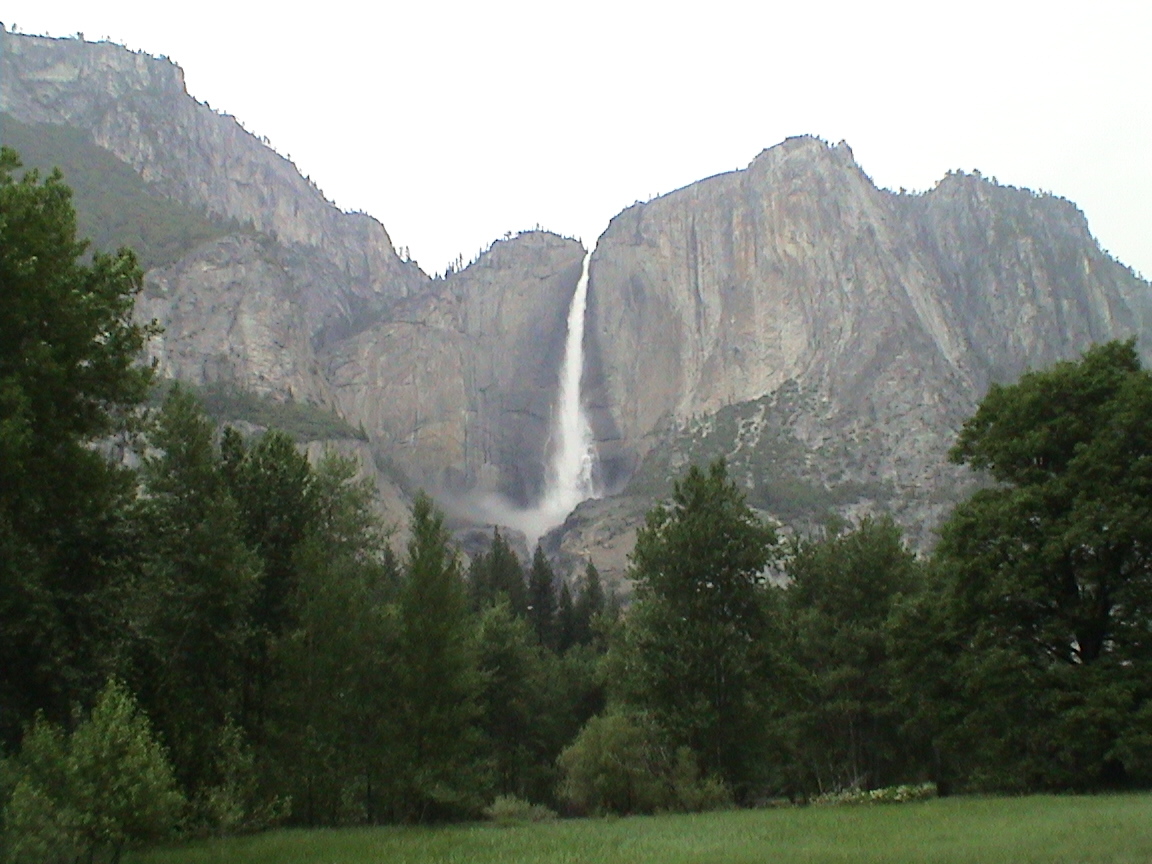 Ribbon Falls
[Speaker Notes: Ribbon Falls comes in at 1,612 feet …]
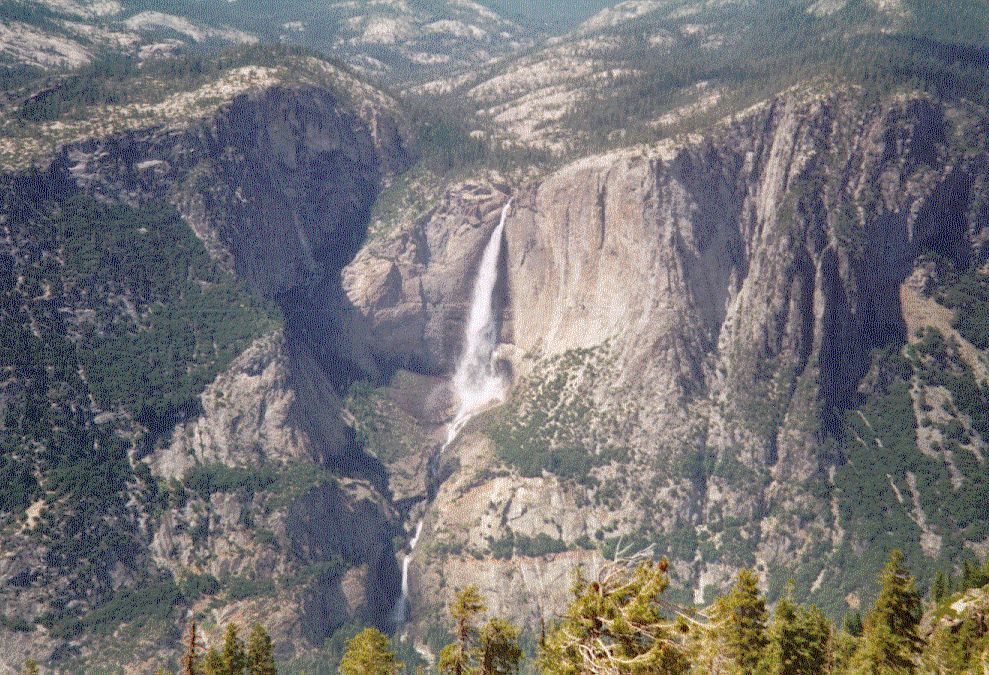 Yosemite Falls
[Speaker Notes: … and Yosemite Falls at 2,425 feet – making it the 7th highest in world. Both exemplify the terrific heights typical of hanging valley water falls.]
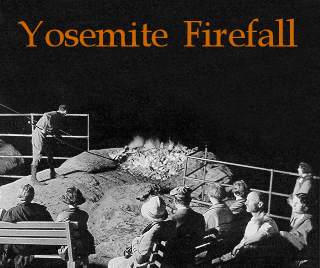 [Speaker Notes: For nearly a hundred years there was an other type of fall in Yosemite. Back in the day, a great pile of embers would be pushed nightly from the top of glacier point …]
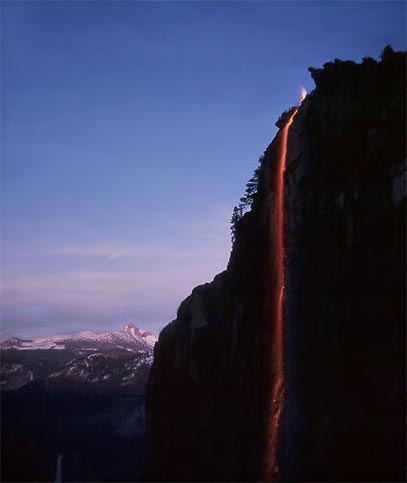 [Speaker Notes: … towards great crowds of onlookers below. Congestion and heightened environmental consciousness led to the popular attraction’s termination in 1968.]
Glacial Deposition
[Speaker Notes: The final geologic touches on the park were applied by glacial deposition.]
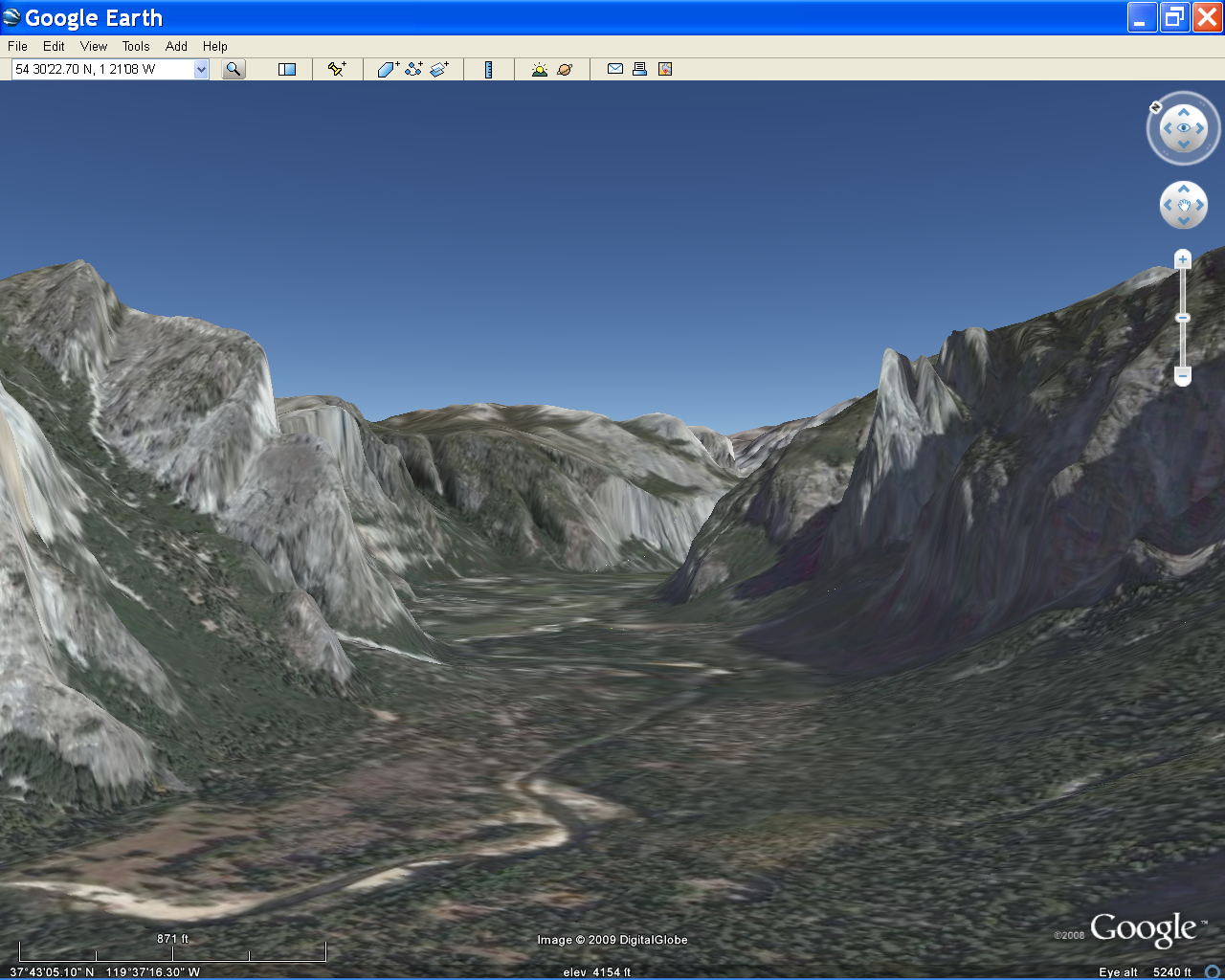 [Speaker Notes: Although touted as a classic example of a U-shaped glacial trough, you can see that the valley is actually quite flat from side to side.]
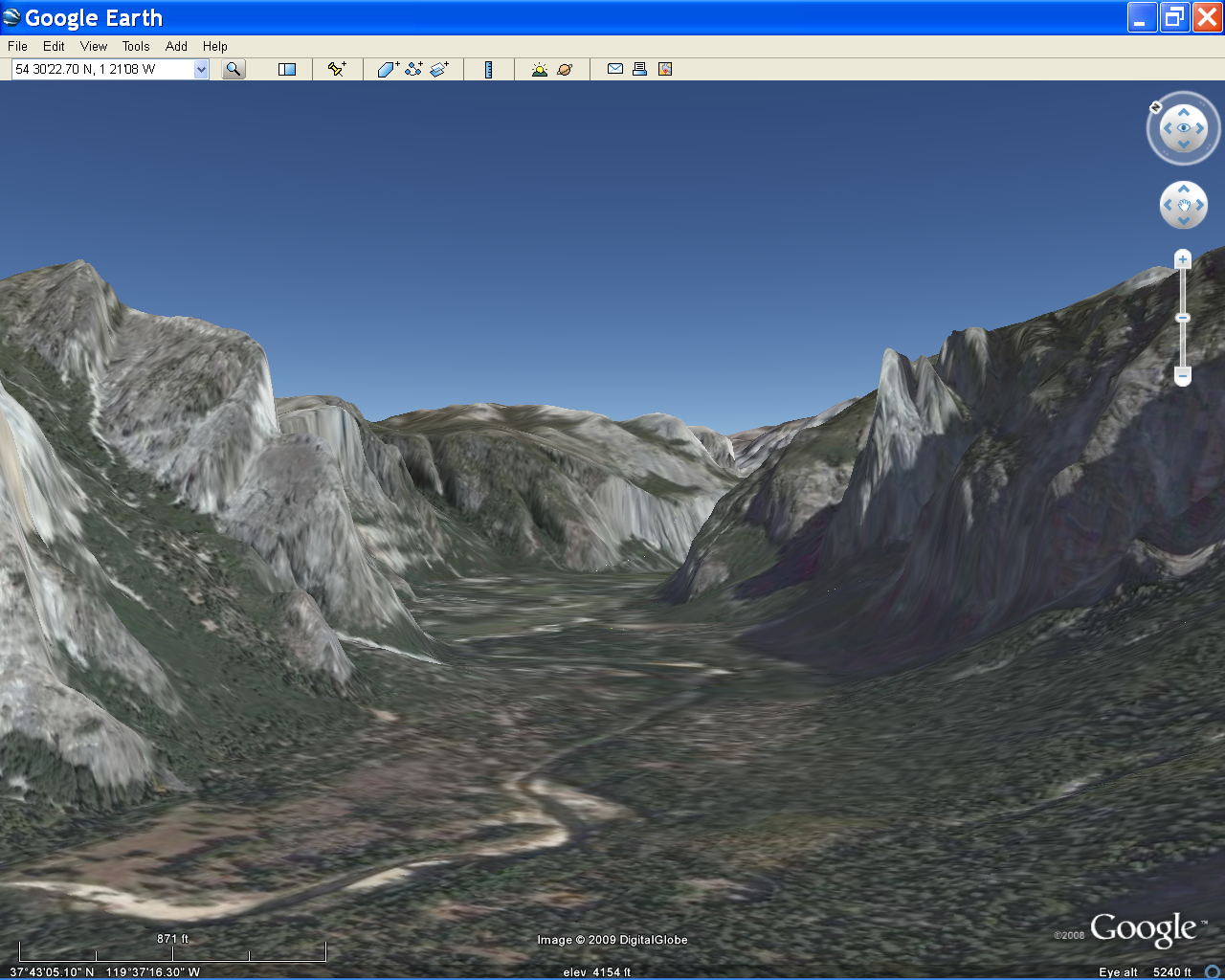 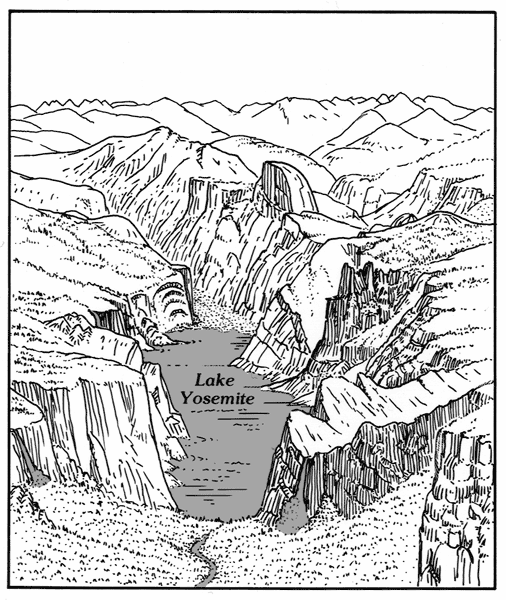 [Speaker Notes: That’s because of the sediment that accumulated in Lake Yosemite – a large lake that formed behind a recessional moraine located below Bridal Veil Falls.]
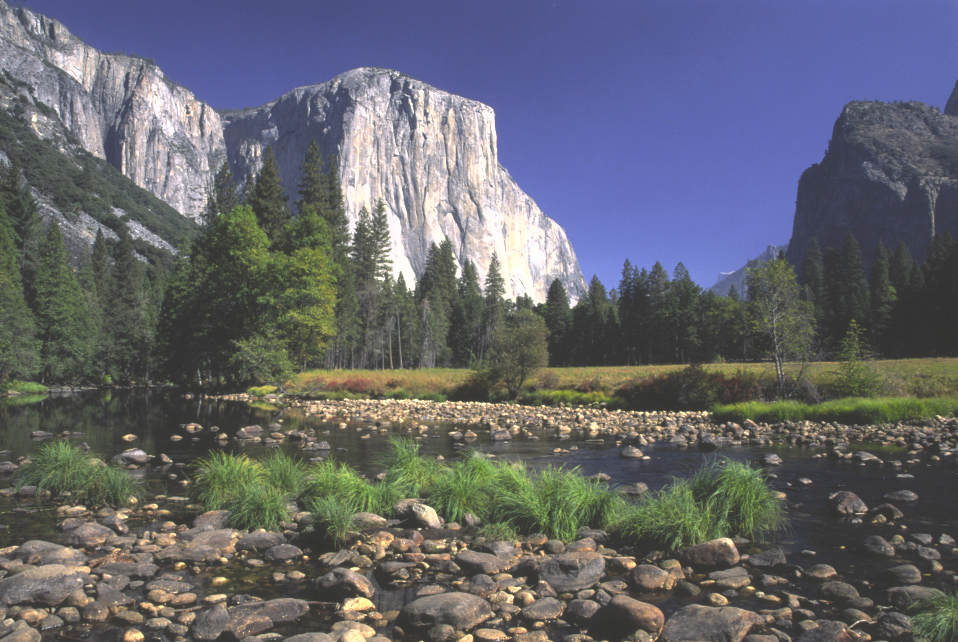 [Speaker Notes: Because lake sediments are more permeable than the unsorted till that makes up moraines, the water table is lower in areas where the lake sediments deposited. Lower water tables and periodic natural wildfires combine to inhibit tree growth such that only grasses survive and thus meadows form. Note that trees only grow next to the Merced River here.]
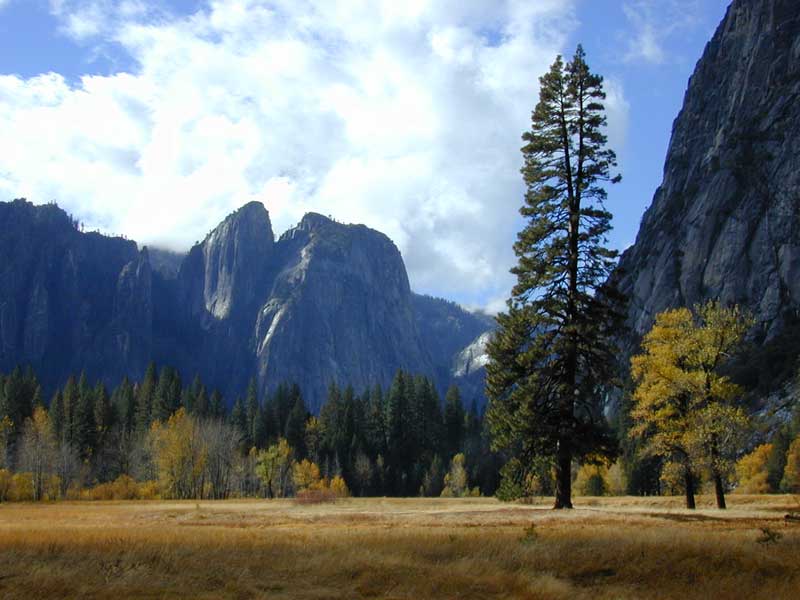 [Speaker Notes: Meadows used to cover much more of the valley but by one estimate, they only cover 6.8% of their 1866 area.]
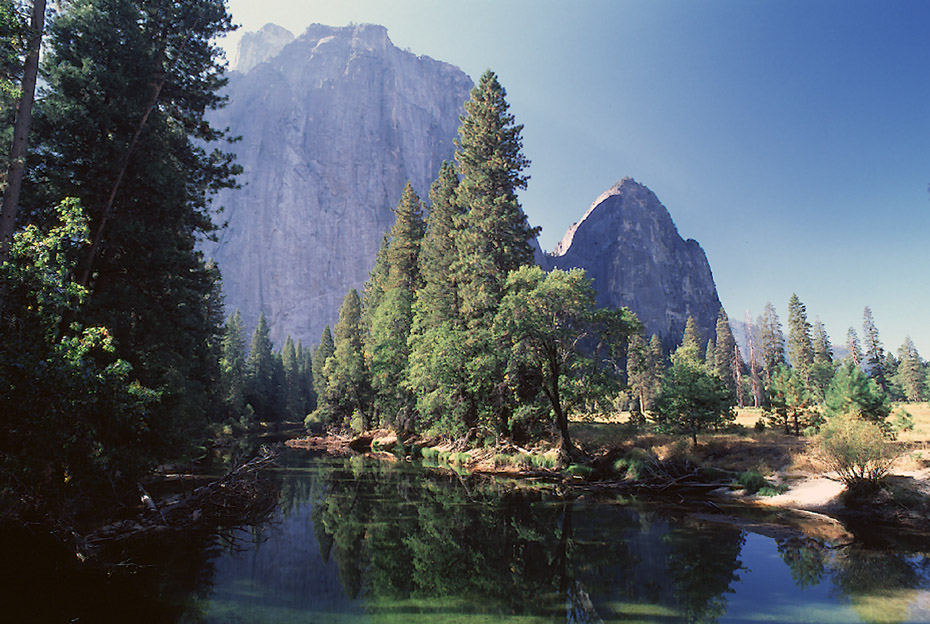 [Speaker Notes: Meadow size reduction in Yosemite Valley is largely a result of human fire-suppression, which has allowed tree seedlings to gain a foot hold.]
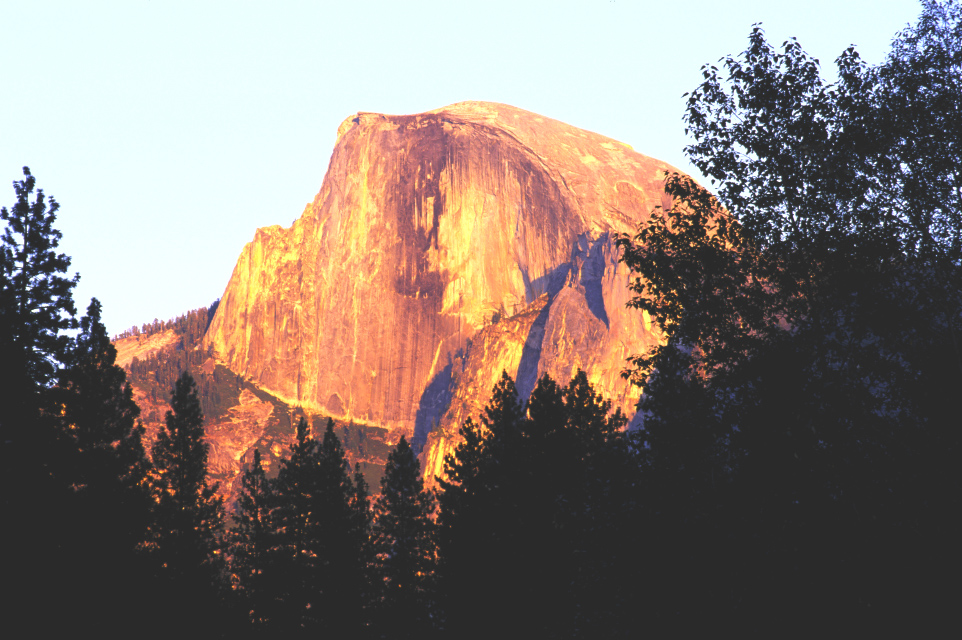 [Speaker Notes: Yosemite 05 RFH Half Dome at sunset. (Photo by Ronald F. Hacker)]
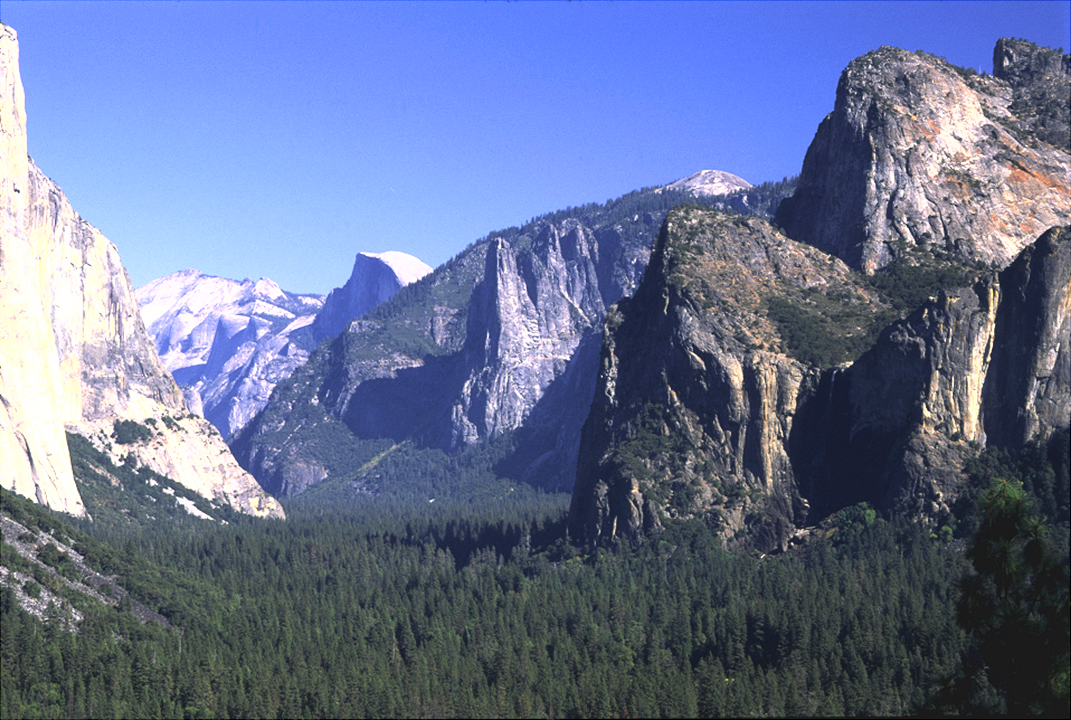 Yosemite Valley from Inspiration Point
[Speaker Notes: Famed nature photographer Ansel Adams once said of 
No matter how sophisticated you may be, a large granite mountain cannot be denied - it speaks in silence to the very core of your being” Those are the words of]
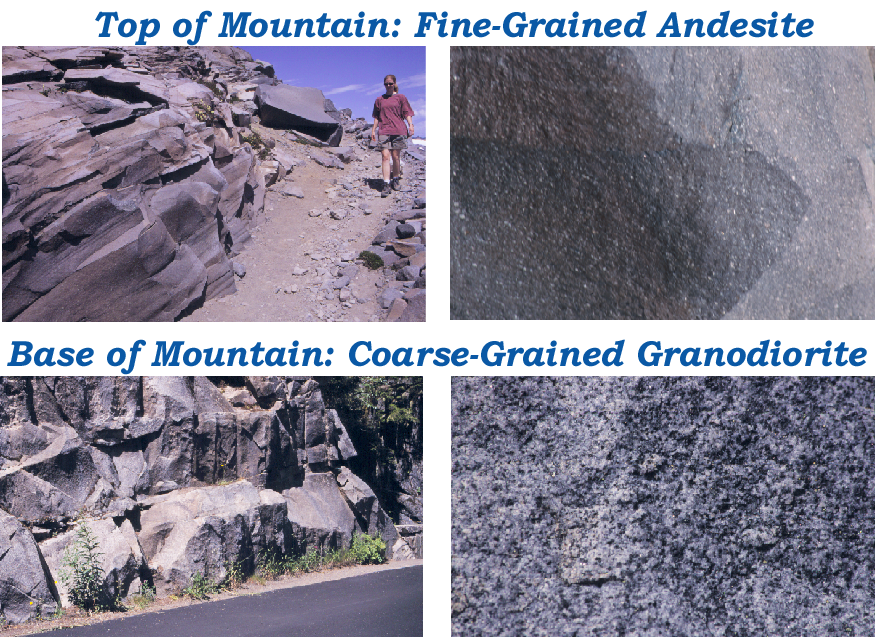 Robert J. Lillie
Robert J. Lillie
Robert J. Lillie
Robert J. Lillie
To make Yosemite National Park, go to Mt. Rainier National Park and erode the volcano away!
Parks and Plates
©2005 Robert J. Lillie
[Speaker Notes: To make Yosemite National Park, go to Mt. Rainier National Park and erode the volcano away! You might recall that the bulk of Mt. Rainier was made of andesite – a fine-grained volcanic rock of intermediate composition. But also recall that all that Mt. Rainier is built on the]
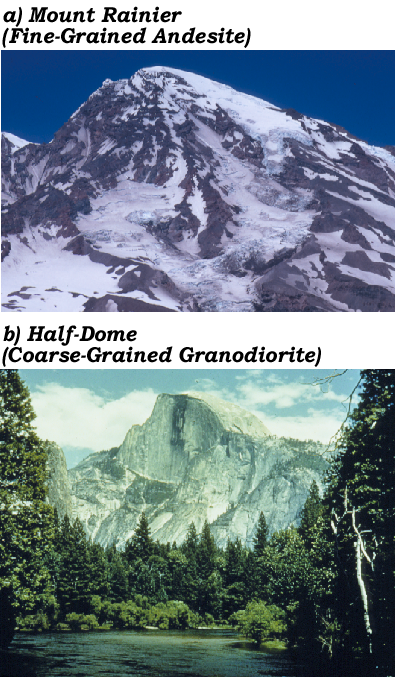 Magma Chamber
Uplift and Erosion
Parks and Plates
©2005 Robert J. Lillie
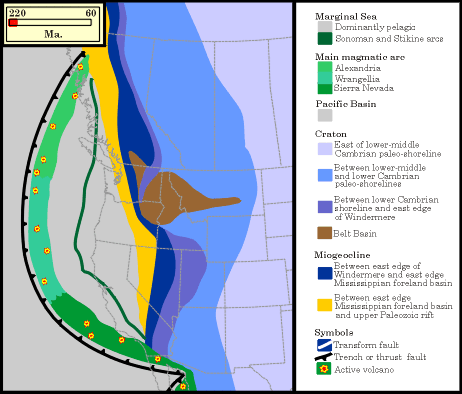 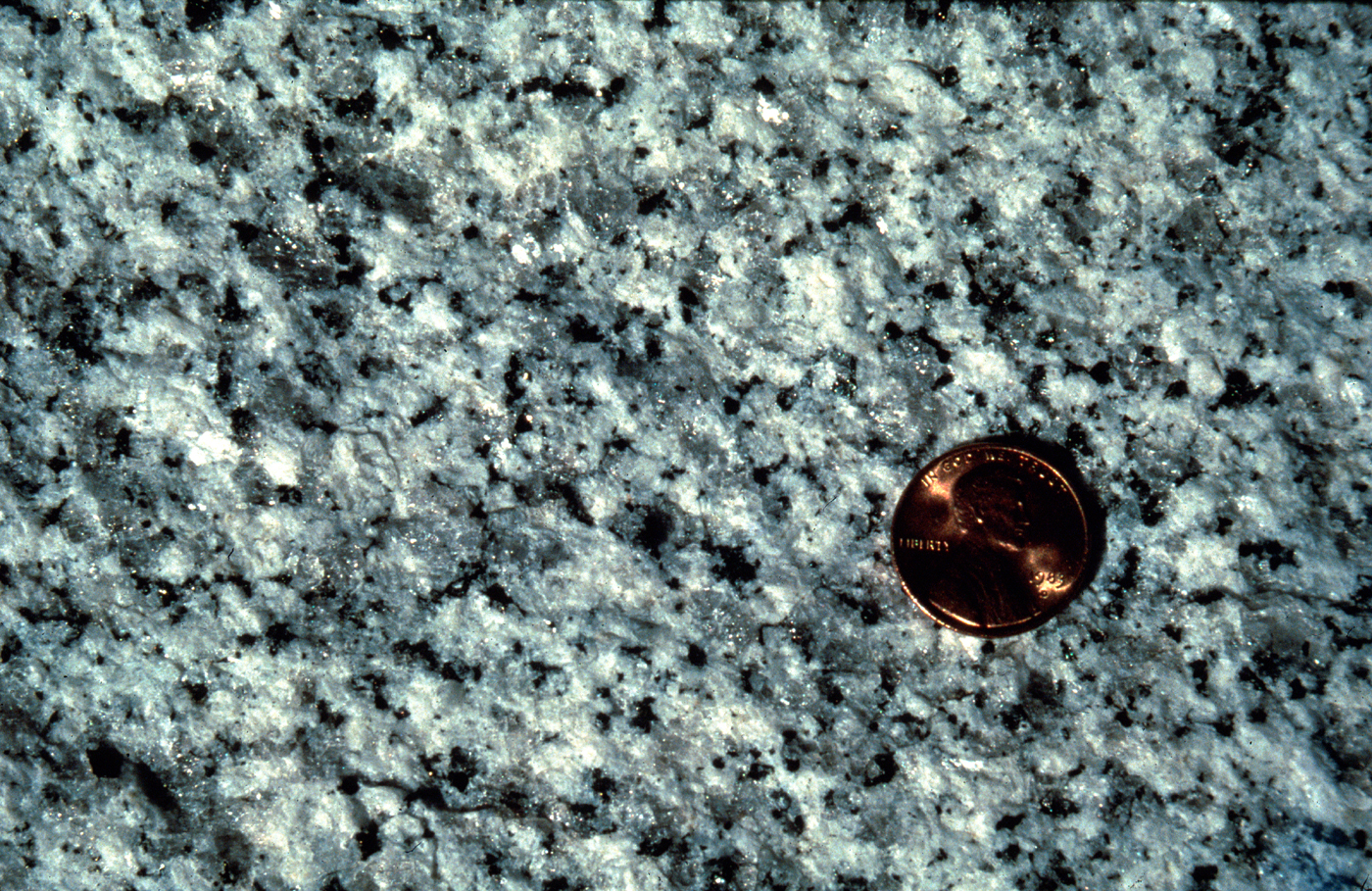 El Capitan Granite
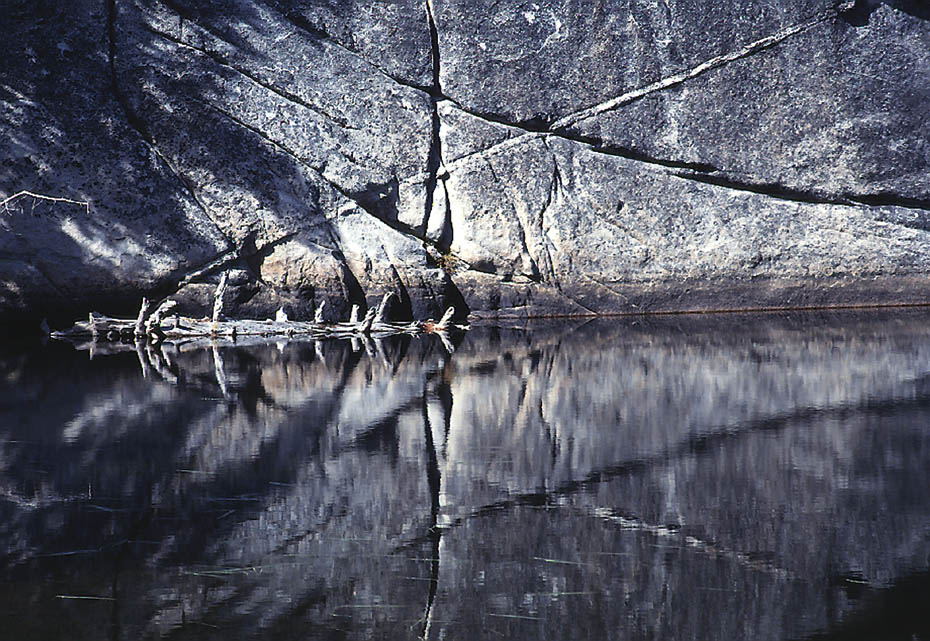 [Speaker Notes: Yosemite 29 RFH Igneous intrusion within granite. (Photo by Ronald F. Hacker)]
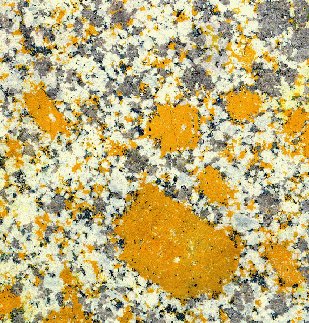 Cathedral Peak Granodiorite with stained K-spar.
  Texture produced by a pause during cooling.
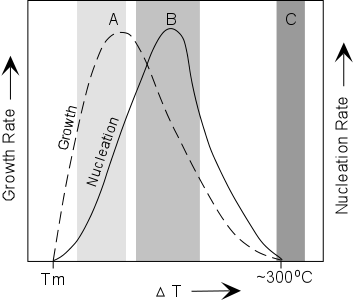 [Speaker Notes: Abstract
Microcline megacrysts in the Cathedral Peak Granodiorite and other parts of the Tuolumne Intrusive Suite were formed by textural coarsening (Ostwald Ripening) of earlier formed crystals. The early-formed crystals nucleated and grew in an environment of increasing undercooling, probably during the ascent of the magma. Emplacement of the magma into warm host-rocks promoted textural coarsening. Crystals smaller than a certain size (the critical size) dissolved in the interstitial melt whilst larger crystals grew. Microcline was most sensitive to this effect as the magma temperature was buffered close to its liquidus for a long period by the release of latent heat of crystallisation. Positive feedback between textural coarsening and magma permeability channeled the flow of interstitial melt to produce a heterogeneous distribution of megacrysts. Megacryst growth was halted when cooling resumed at the end of the intrusive cycle. K-feldspar nucleation was then renewed and K-feldspar crystals grew to form part of the groundmass. It was the particular thermal history of this pluton that promoted textural coarsening – chemically similar plutons that lack megacrysts probably did not have the pause during cooling that was necessary for the development of this texture.]
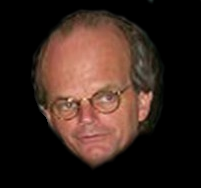 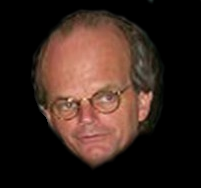 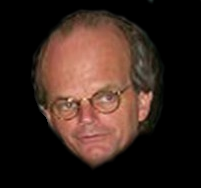 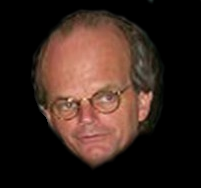 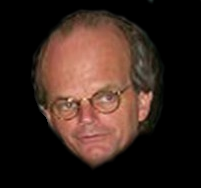 Think again!
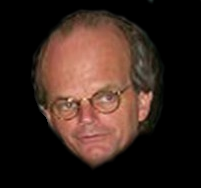 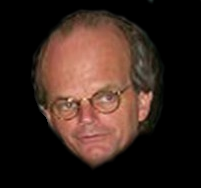 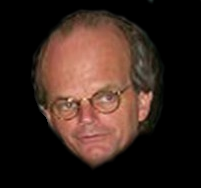 [Speaker Notes: Well think again]
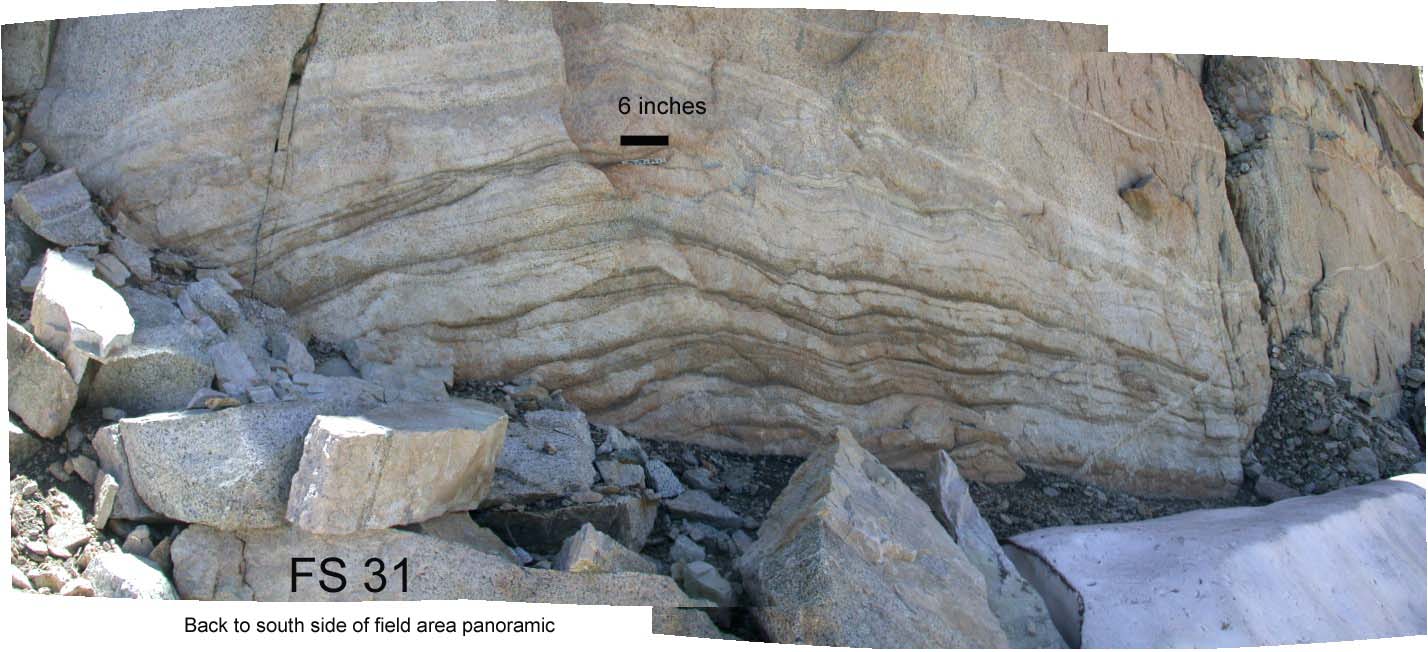 [Speaker Notes: "SEDIMENTARY" STRUCTURES IN A LAYERED GRANODIORITE: AN EXAMPLE OF MAGMA MULTIPHASE DYNAMICS FROM THE TUOLUMNE INTRUSIVE SUITE, SIERRA NEVADA, CALIFORNIA
JAMES, Loetterle and BERGANTZ, George W., Earth Space Sciences, Univ of Washington, Box 351310, Seattle, WA 98195, jletter@u.washington.edu The Tuolumne Intrusive Suite (TIS) is a type example of a concentrically zoned, composite, intrusive body. Mapping, geochronology and limited chemical analyses have led to the suggestion that magma was episodically assembled into the TIS. However, the physical processes that contribute to the shared characteristics in the units of the TIS are not obvious, due to the special rheological requirements for the preservation of fluid processes. Hence the sparse sedimentary-type features exposed in layered outcrops of the TIS provide a unique opportunity to assess fluid dynamic processes. 
Outcrops of centimeter scale, rhythmic, modally graded layers have been mapped near the eastern margin of the TIS, locally cross-cutting all members of the suite. This layering involves all mineral phases, demonstrating ‘fluidity’ up to moderate degrees of crystallinity. The layering is different than other seemingly dynamic features such as ladder-dikes and schieren, or K-spar rich magma “worms.” Some layers of granodiorite demonstrate features similar to cross bedding in sedimentary rocks. Other layers display slumping or truncation of bedding similar to soft-sediment deformation. In some cases a sharp, sub-planar, upper and/or lower contact of the layers is visible. In all cases dikes containing K-spar megacrysts cross cut the layers. Field relations suggest that the layers occupy "slot-like" openings in the Kuna Crest and Half Dome granodiorites. This is similar to the geometry invoked by Clarke and Clarke (1998) for layered outcrops of granodiorite in the South Mountain Batholith of Nova Scotia. However, the TIS layers appear to originate by dynamic deposition rather than in-situ crystal growth. The layers capture the process of Cathedral Peak magma being drawn into near horizontal planar conduits. As the process is repeated, rhythmic layers develop. 2003 Seattle Annual Meeting (November 2–5, 2003)]
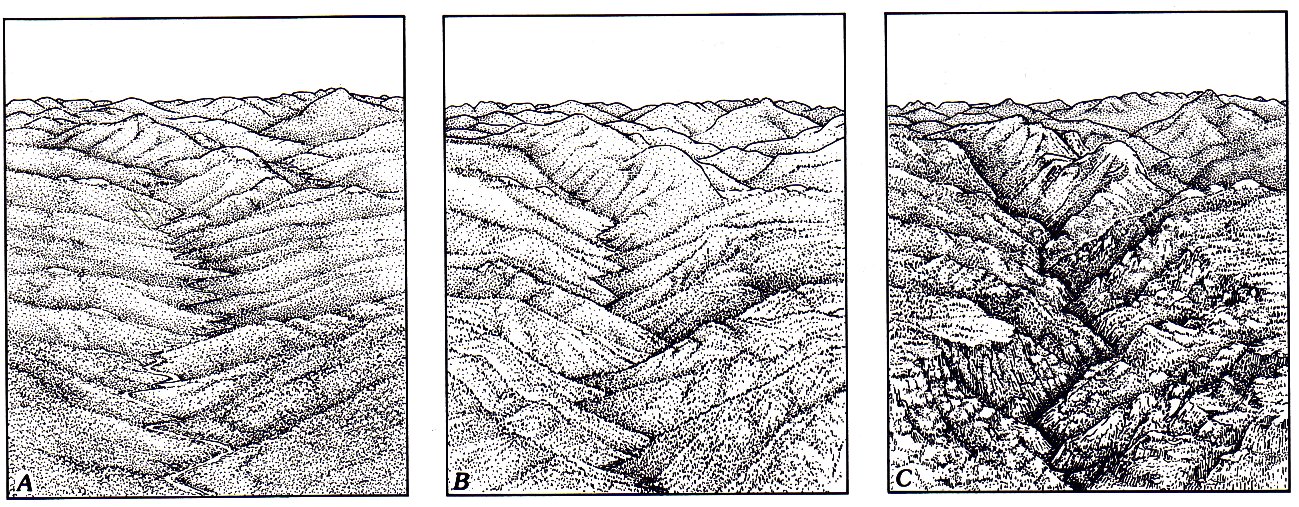 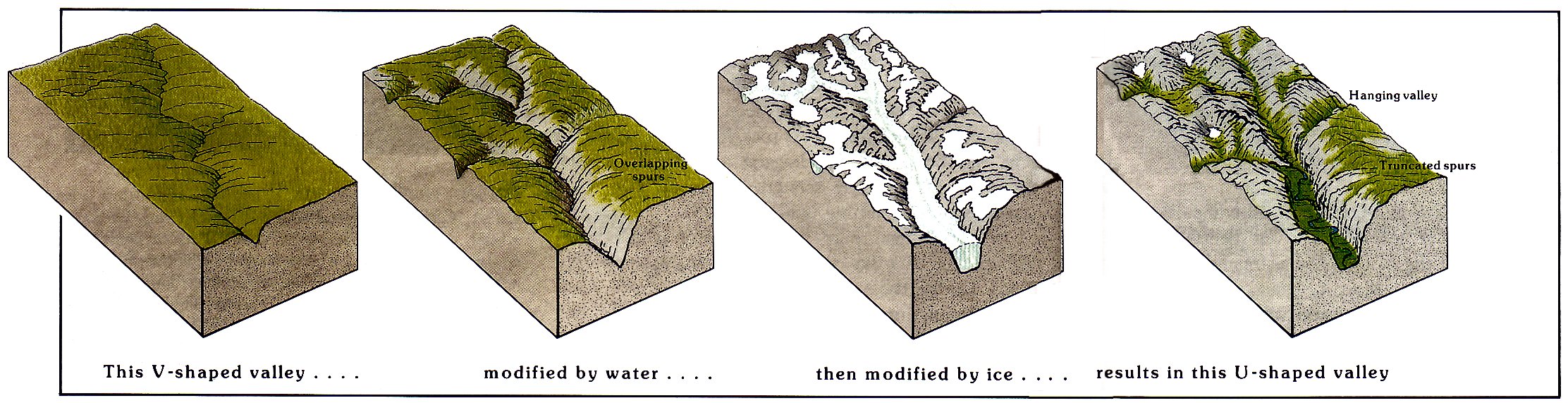 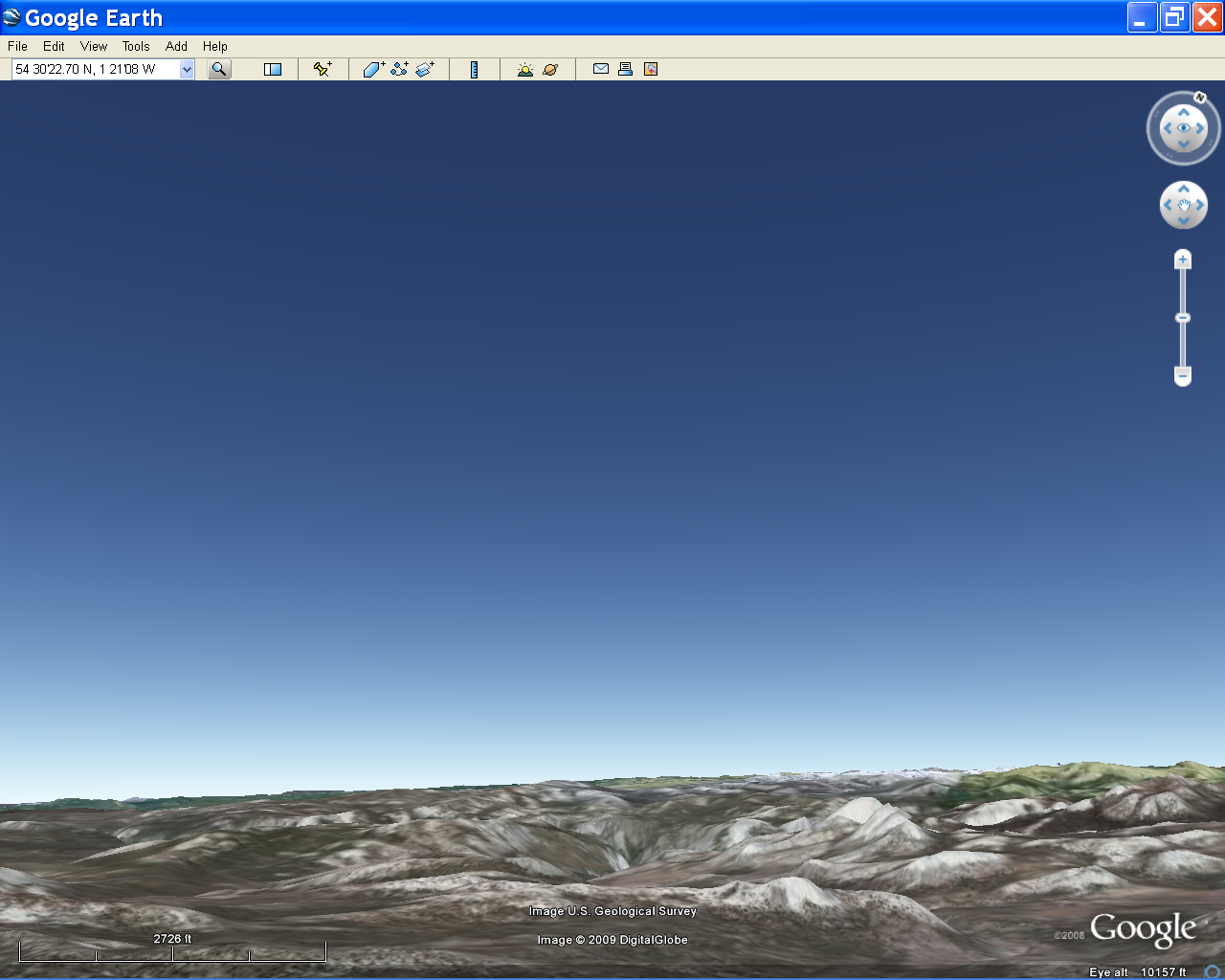 Peneplain
Half Dome
[Speaker Notes: You can]
Peneplain
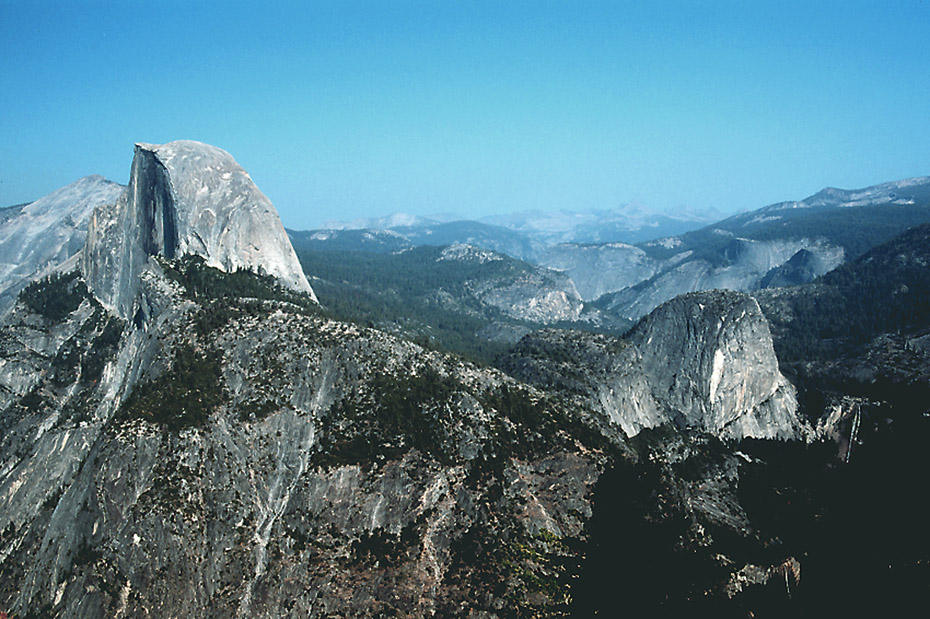 [Speaker Notes: Yosemite 2 RFH Half Dome from Glacier Point. (Photo by Ronald F. Hacker)]
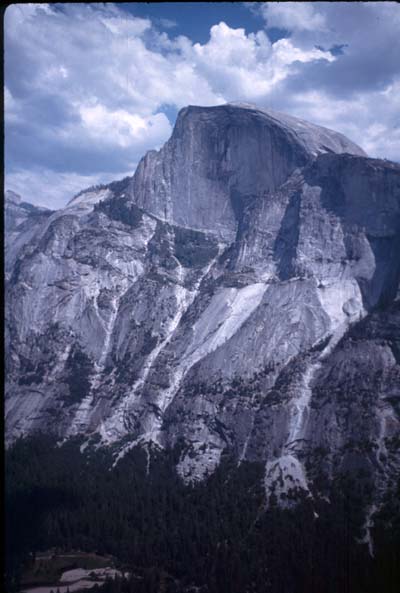 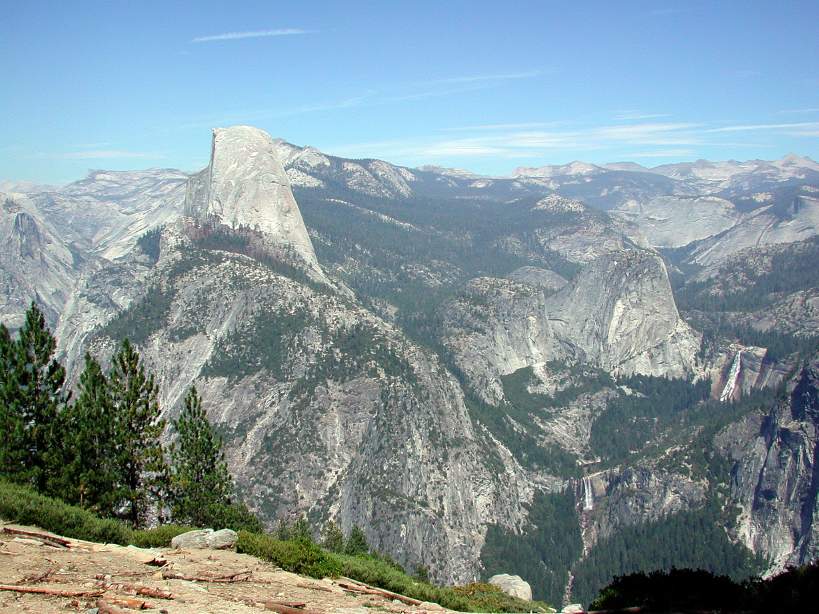 [Speaker Notes: Mt Broderick and Liberty Cap were covered by glaciers]
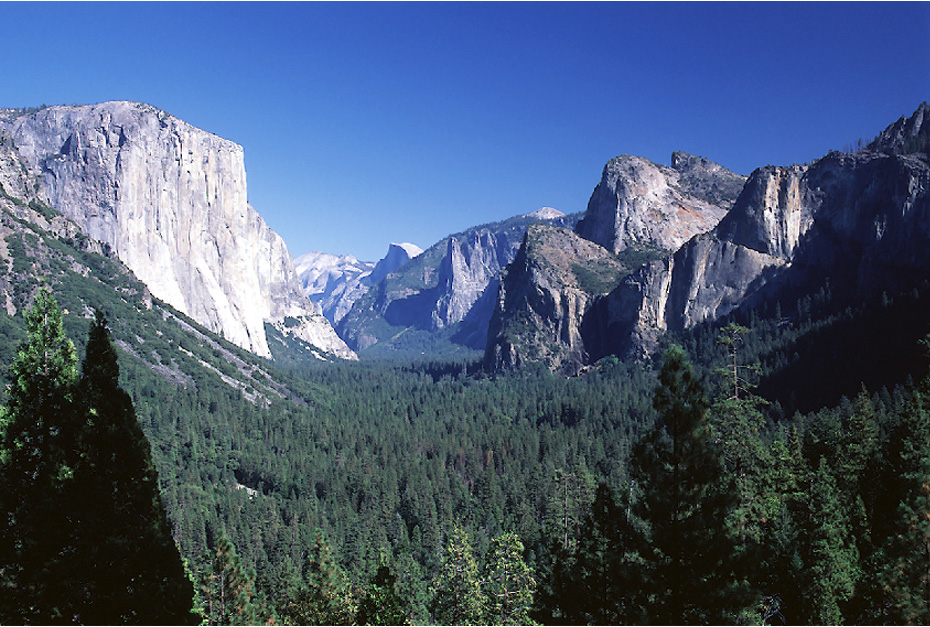 [Speaker Notes: Yosemite 01A RFH Yosemite Valley. (Photo by Ronald F. Hacker)]